UNDERSTANDING FINANCES SERIESReading Financial Reports 28 July 2023
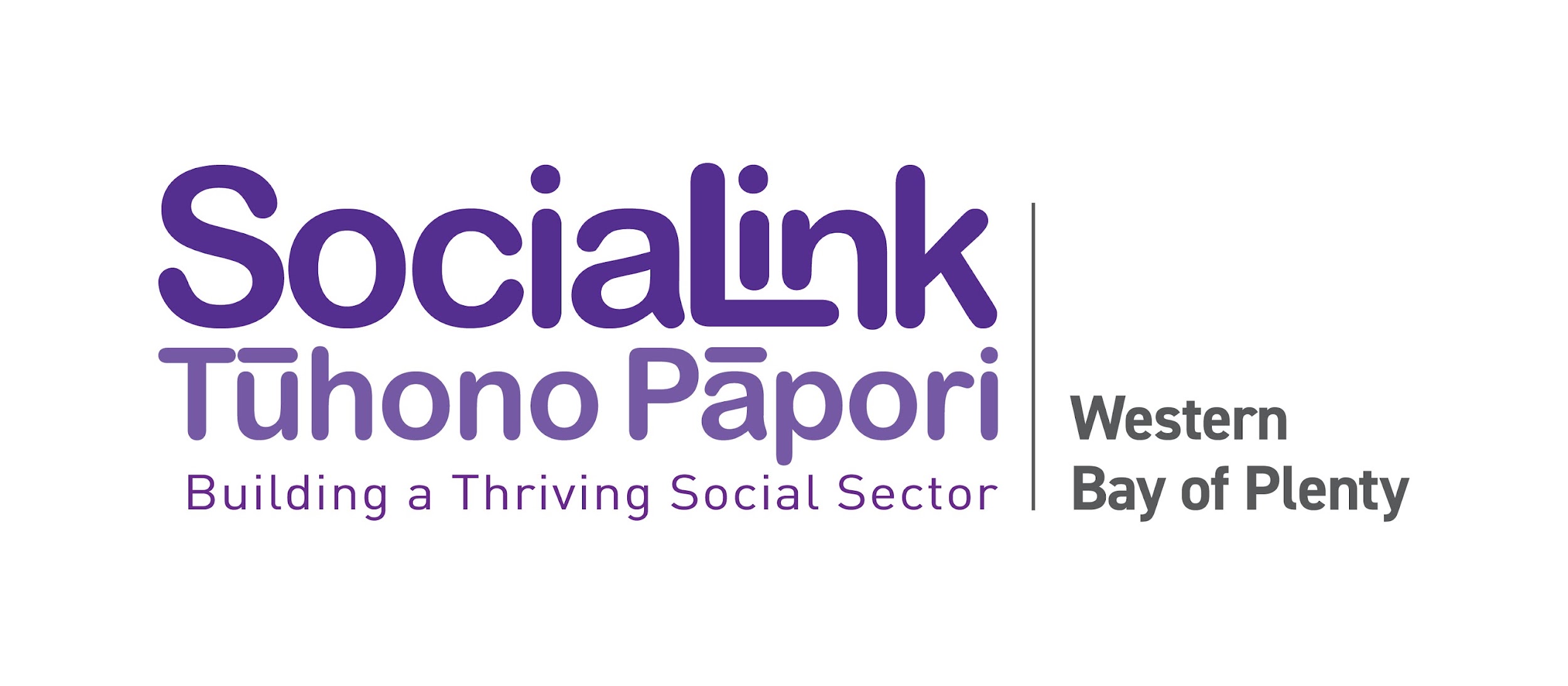 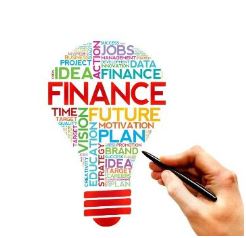 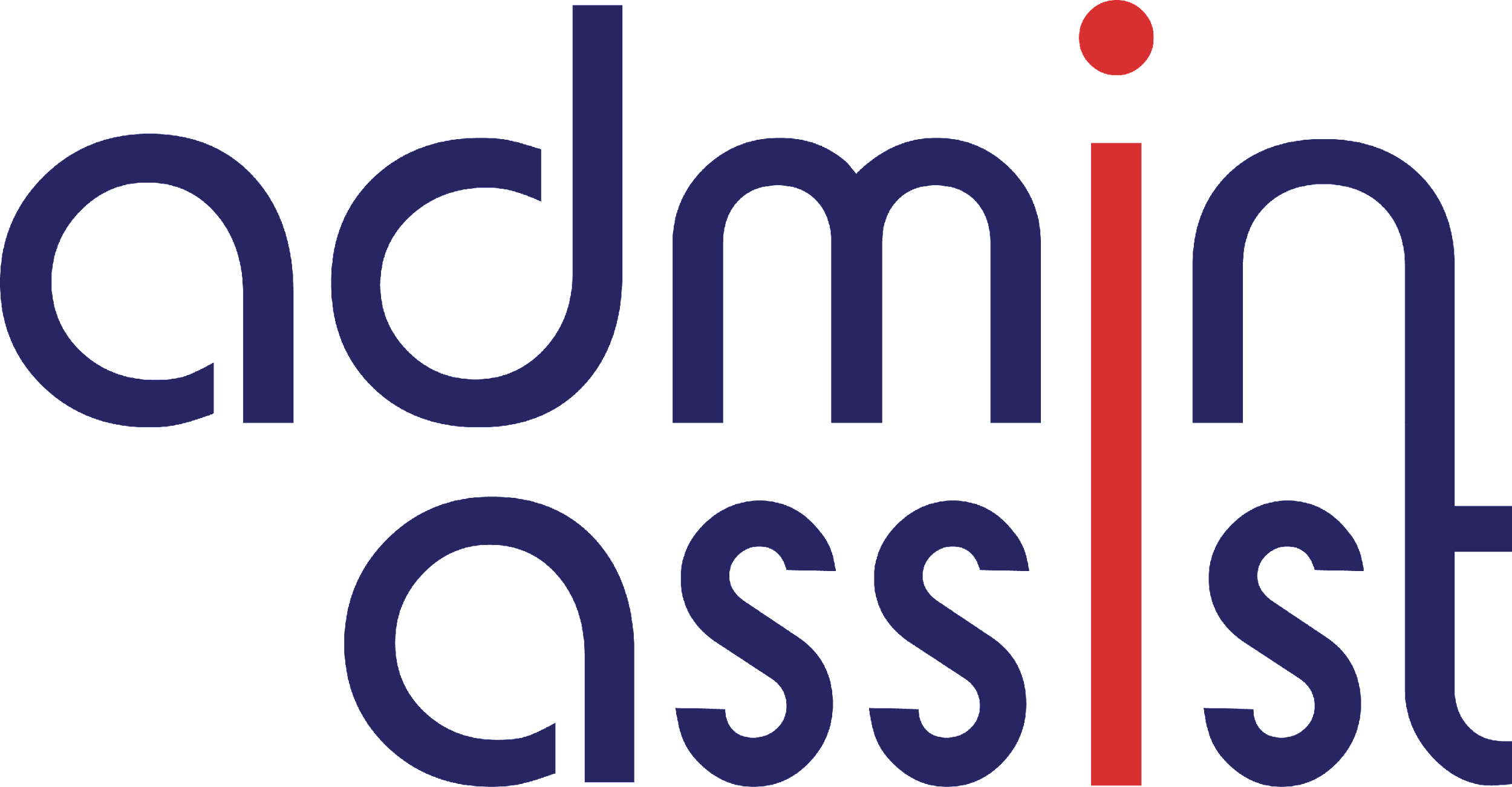 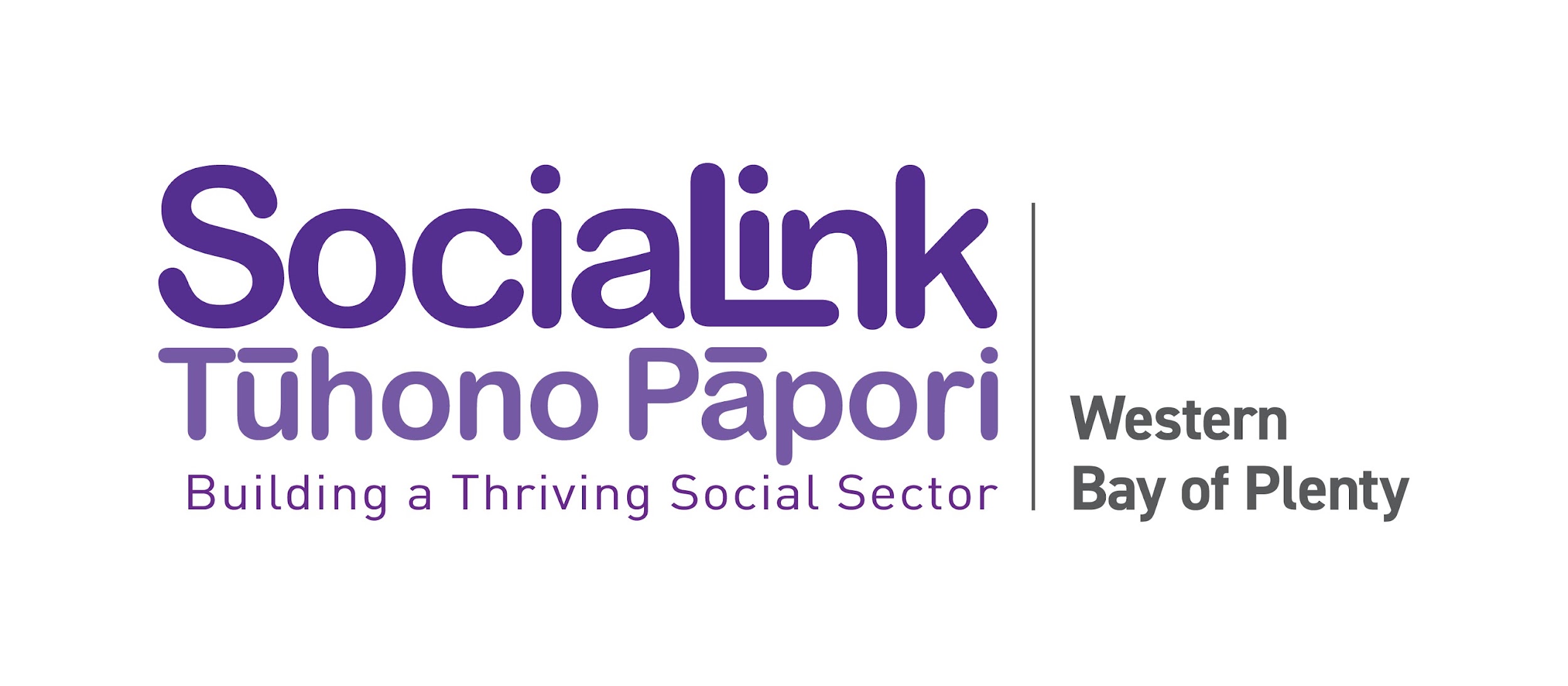 INTRODUCTIONS
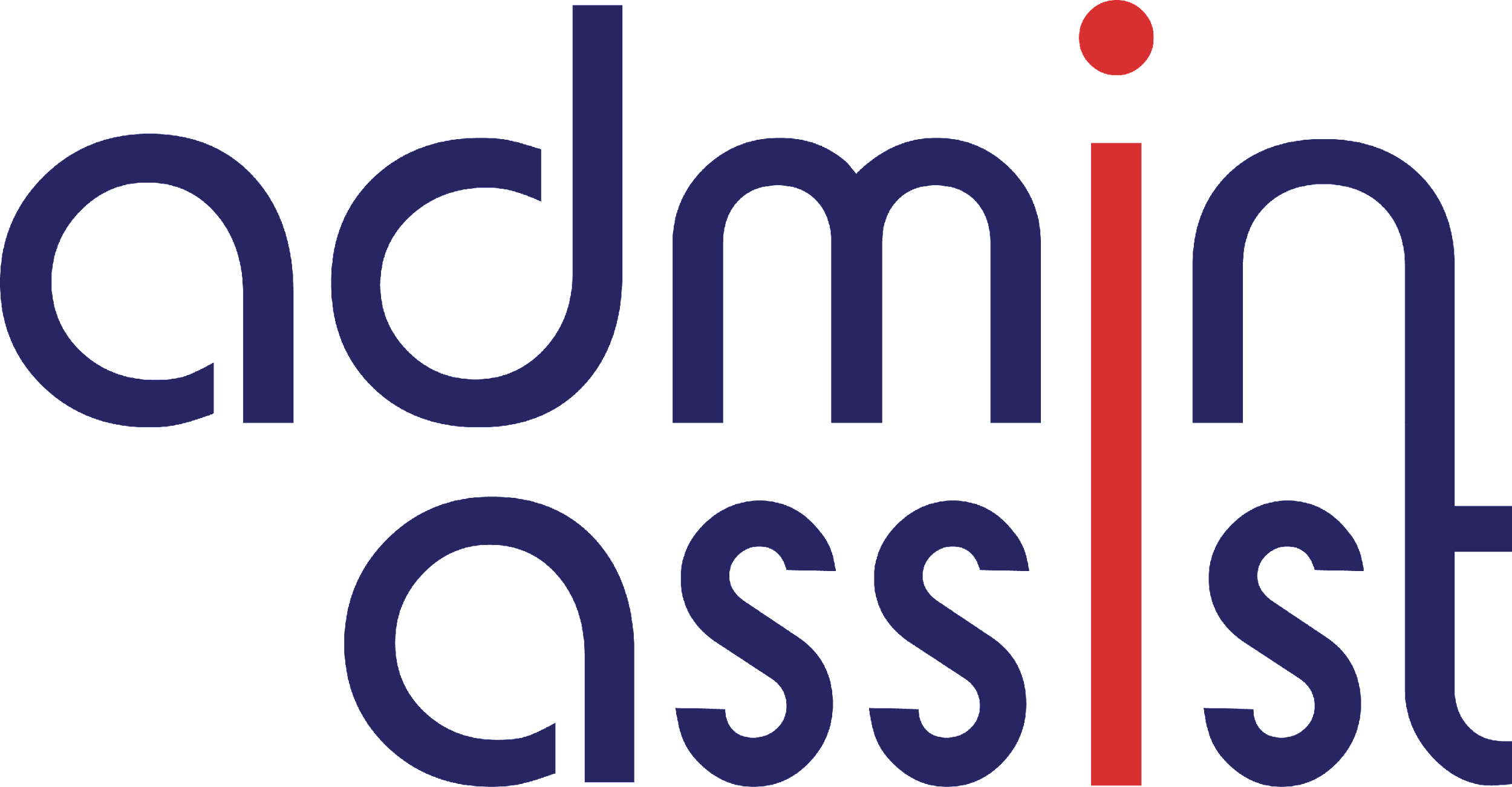 Both governance and management team members should be able to read and understand a number of key financial reports. 

No one report will provide sufficient information to give a good overall picture of your financial position. The following reports together will provide information to assist you to make sound financial decisions:  

Balance Sheet

Profit & Loss Report

Cash Flow Statement
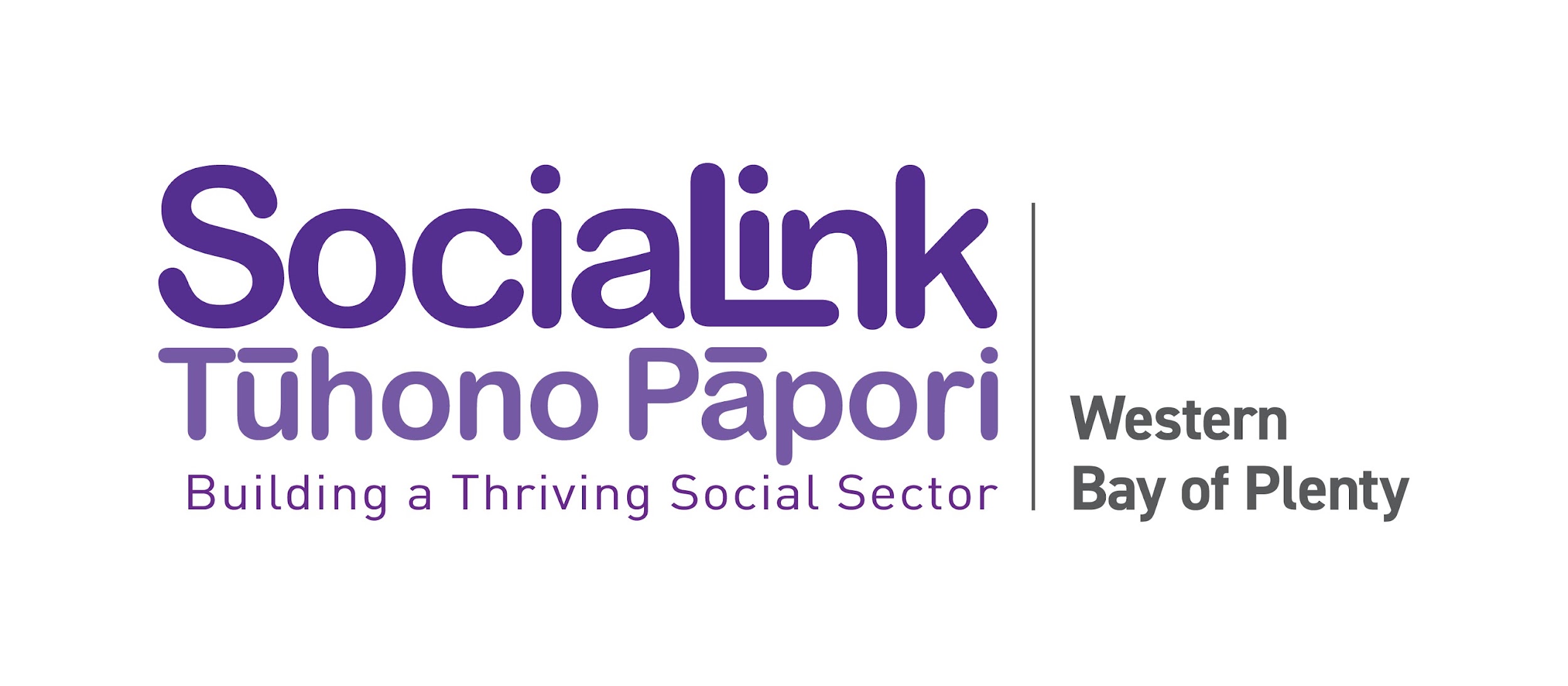 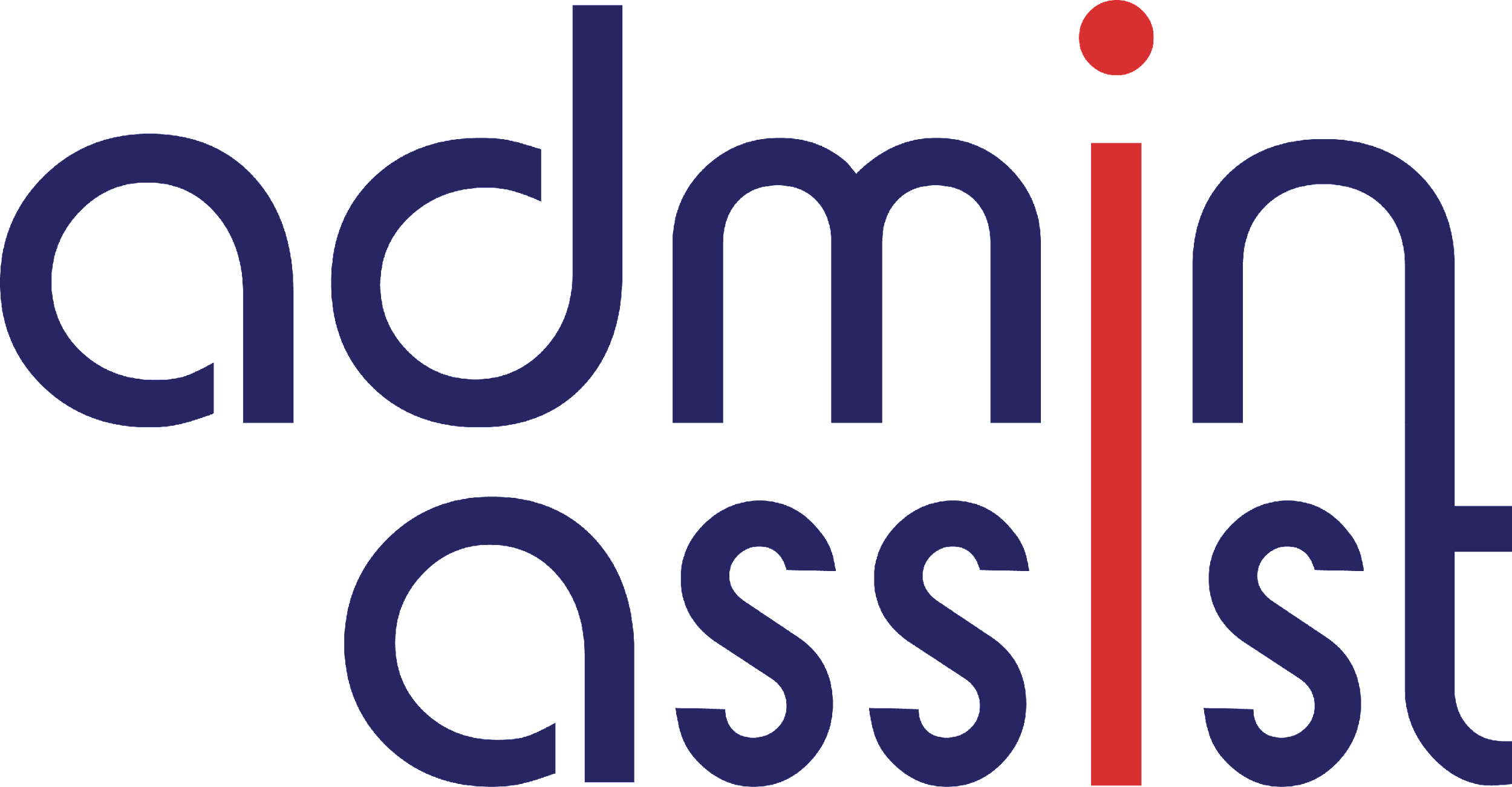 WHAT’S IN A BALANCE SHEET?
A Balance Sheet is a financial statement that reports a company's assets, liabilities, and equity at a specific point in time.

It provides an overview of the state of an organisation’s finances at a moment in time. On its own, it cannot give a sense of the trends playing out over a longer period. 


Recommendations:
Reconciliations should be as up to date as possible to ensure 
accuracy prior to running a Balance Sheet

Compare current period with previous period/s for context

Check and question anything that doesn’t look right
Xero Tip

Click on any fields in “blue” and this will take you to the source of the amount being reported
[Speaker Notes: Keep standard documents in central location where everyone can access.

Performance Report 
Submitted in format required by Charities services, completing all sections
Signed off by organisation
Audit Report attached if your organisation is required to be audited
Don’t submit any other documents i.e. minutes 

Rules
Make sure any rule changes have been signed off according to the rules of your organisation and then registered i.e If Incorporated Society and registered Charity. File changes first with Incorporated Societies through Companies Office. Once rule change has been approved file updated and approved rules with Charities. 


Support
Case Studies using Client Profiles or similar. Check with client and make sure information does not lead to person being able to be identified 
Letters of support for your service, a particular programme or project. i.e Letters of Support for a building project could be from individuals or other organisations who would use the new / renovated building 


Template Documents
Client Profile template for Case Study
Standard Details template
About Us Summary]
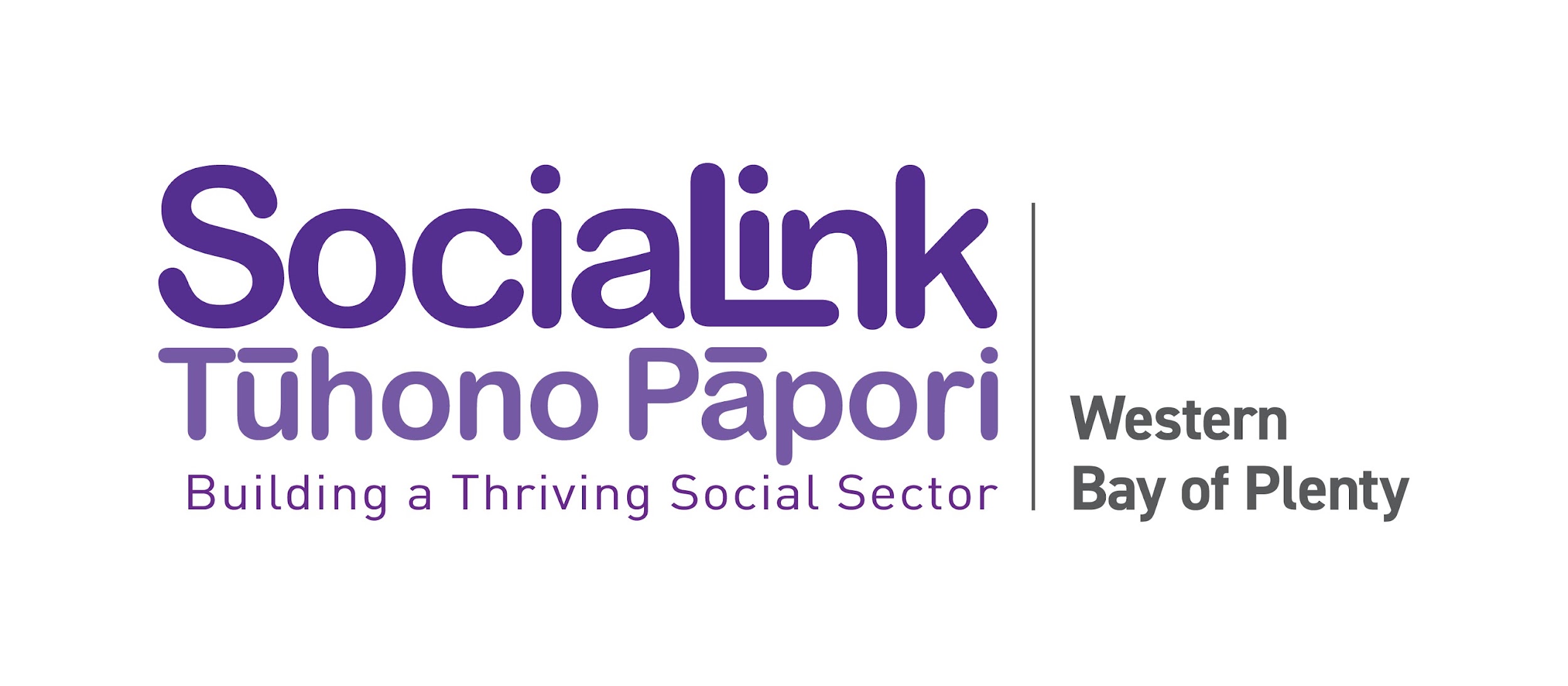 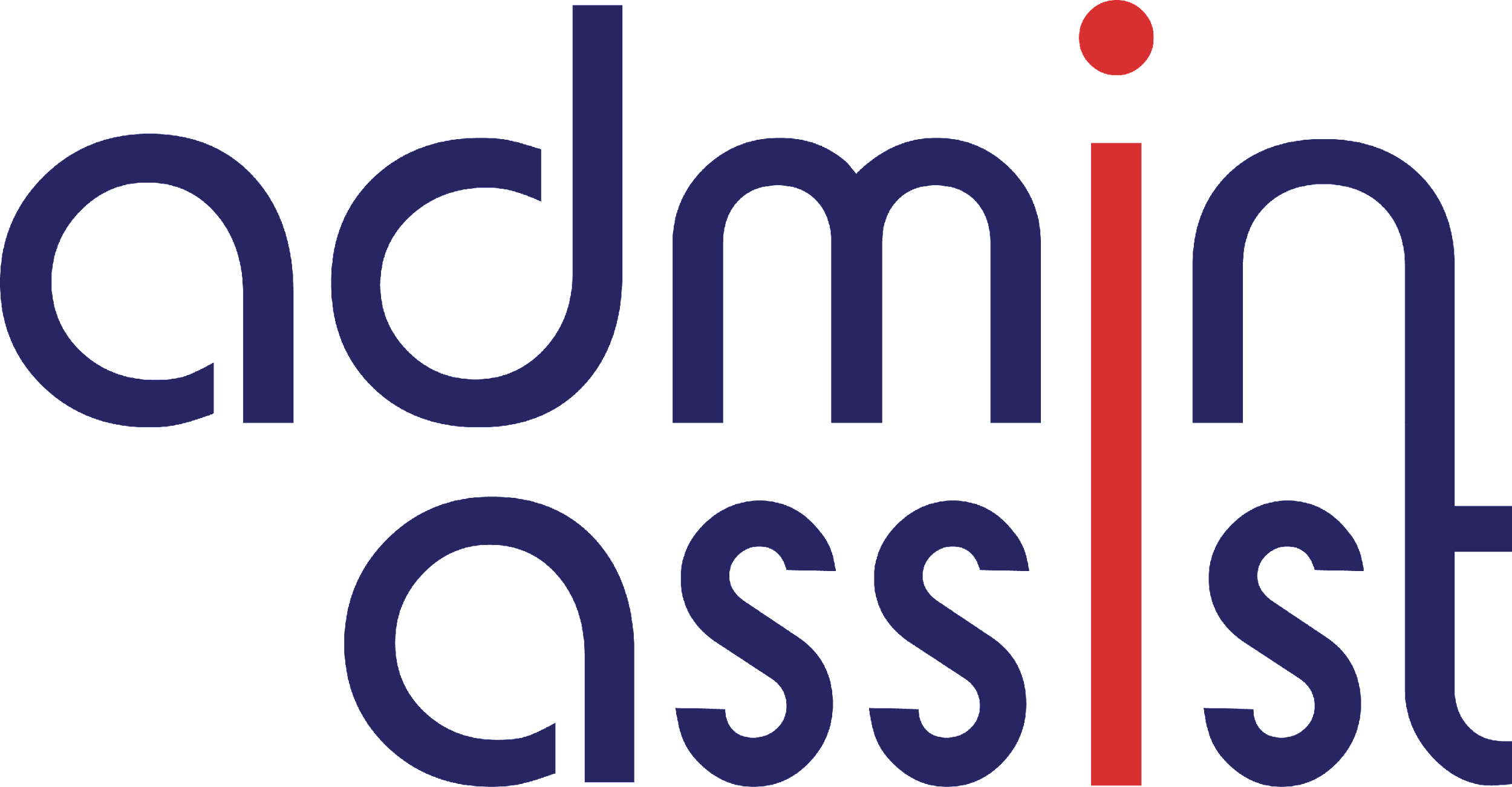 BALANCE SHEET - TERMS & DEFINITIONS
[Speaker Notes: Keep standard documents in central location where everyone can access.

Performance Report 
Submitted in format required by Charities services, completing all sections
Signed off by organisation
Audit Report attached if your organisation is required to be audited
Don’t submit any other documents i.e. minutes 

Rules
Make sure any rule changes have been signed off according to the rules of your organisation and then registered i.e If Incorporated Society and registered Charity. File changes first with Incorporated Societies through Companies Office. Once rule change has been approved file updated and approved rules with Charities. 


Support
Case Studies using Client Profiles or similar. Check with client and make sure information does not lead to person being able to be identified 
Letters of support for your service, a particular programme or project. i.e Letters of Support for a building project could be from individuals or other organisations who would use the new / renovated building 


Template Documents
Client Profile template for Case Study
Standard Details template
About Us Summary]
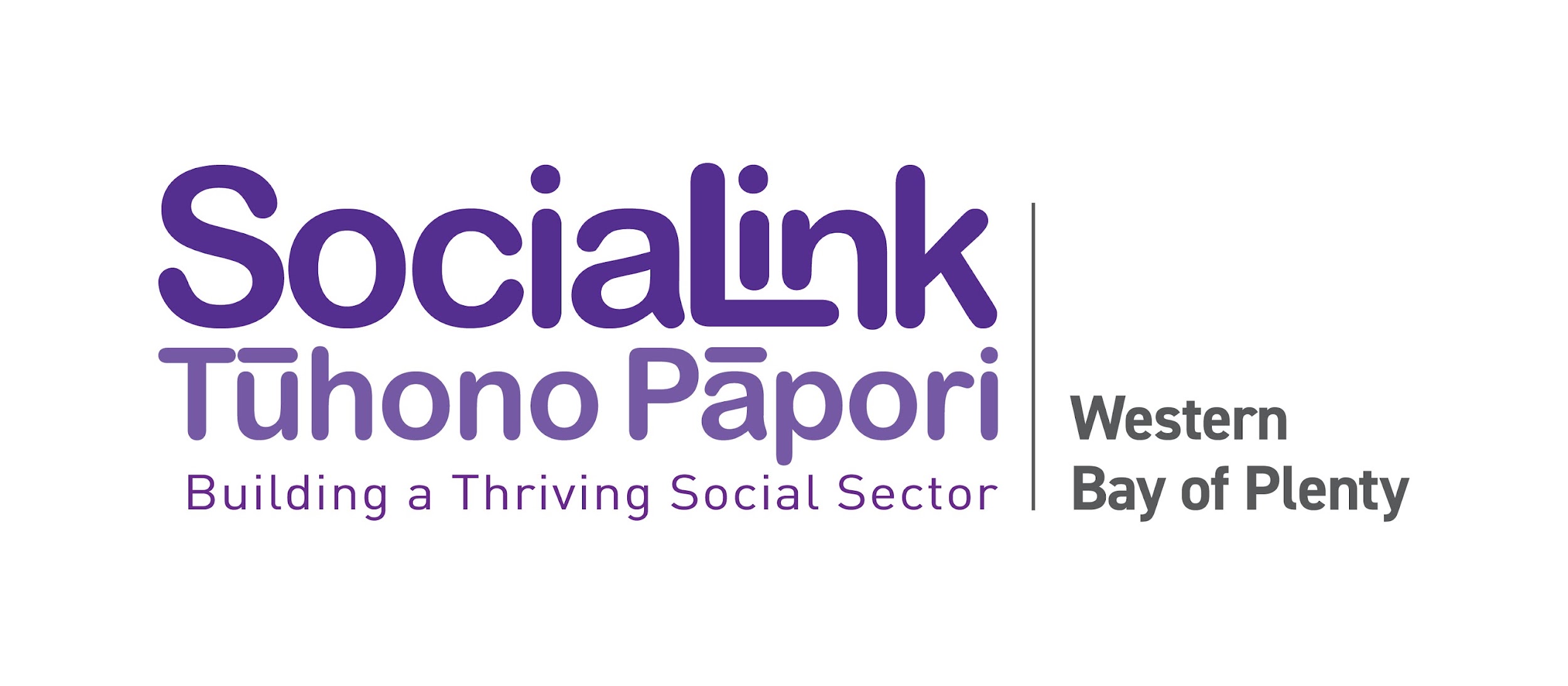 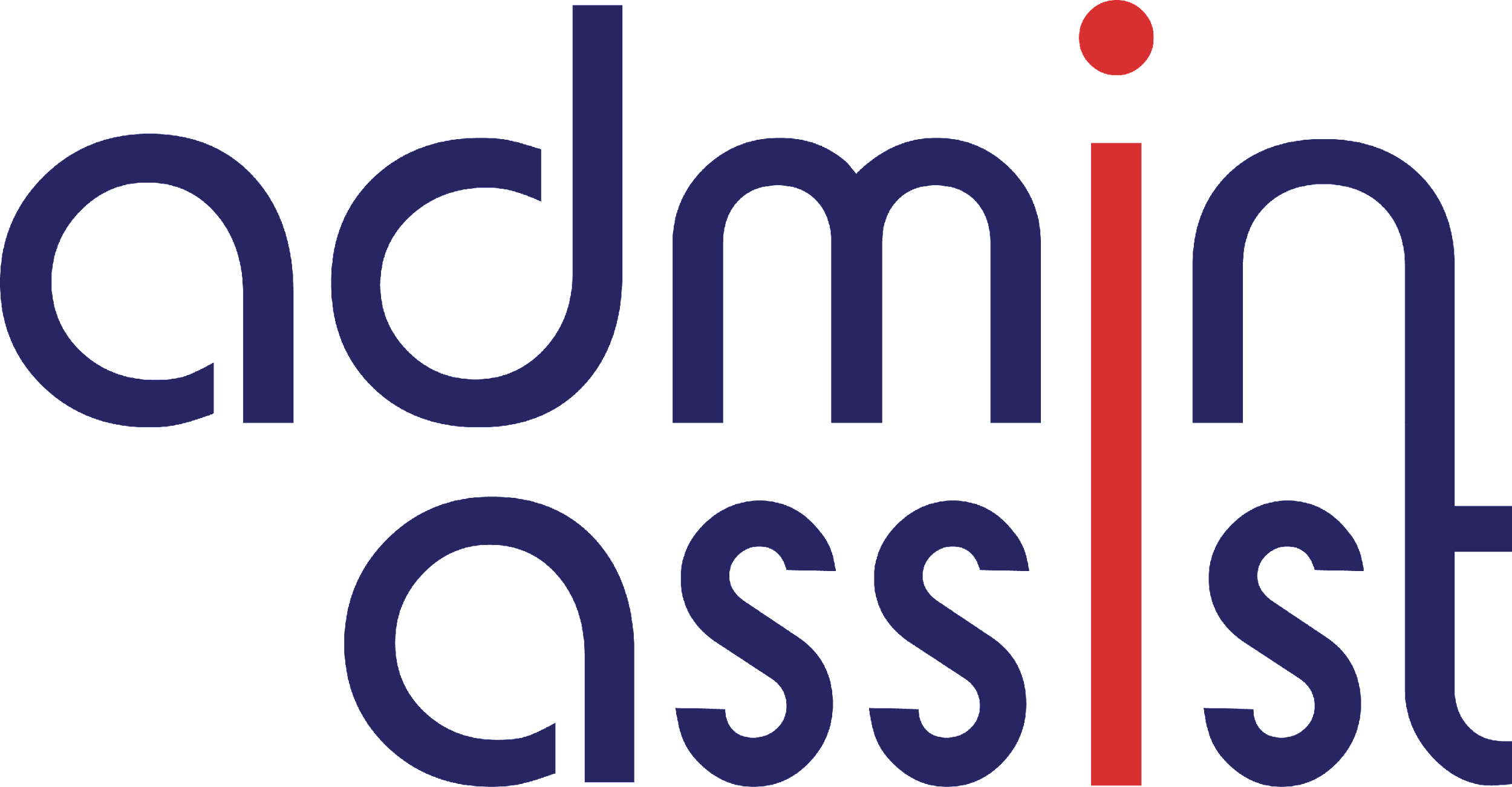 BALANCE SHEET - TERMS & DEFINITIONS
[Speaker Notes: Keep standard documents in central location where everyone can access.

Performance Report 
Submitted in format required by Charities services, completing all sections
Signed off by organisation
Audit Report attached if your organisation is required to be audited
Don’t submit any other documents i.e. minutes 

Rules
Make sure any rule changes have been signed off according to the rules of your organisation and then registered i.e If Incorporated Society and registered Charity. File changes first with Incorporated Societies through Companies Office. Once rule change has been approved file updated and approved rules with Charities. 


Support
Case Studies using Client Profiles or similar. Check with client and make sure information does not lead to person being able to be identified 
Letters of support for your service, a particular programme or project. i.e Letters of Support for a building project could be from individuals or other organisations who would use the new / renovated building 


Template Documents
Client Profile template for Case Study
Standard Details template
About Us Summary]
BALANCE SHEET - EXAMPLE
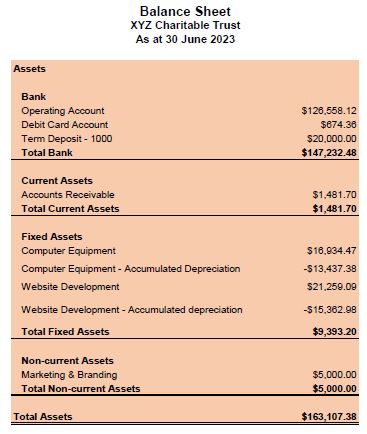 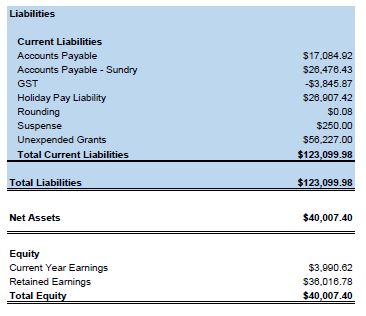 [Speaker Notes: Keep standard documents in central location where everyone can access.

Performance Report 
Submitted in format required by Charities services, completing all sections
Signed off by organisation
Audit Report attached if your organisation is required to be audited
Don’t submit any other documents i.e. minutes 

Rules
Make sure any rule changes have been signed off according to the rules of your organisation and then registered i.e If Incorporated Society and registered Charity. File changes first with Incorporated Societies through Companies Office. Once rule change has been approved file updated and approved rules with Charities. 


Support
Case Studies using Client Profiles or similar. Check with client and make sure information does not lead to person being able to be identified 
Letters of support for your service, a particular programme or project. i.e Letters of Support for a building project could be from individuals or other organisations who would use the new / renovated building 


Template Documents
Client Profile template for Case Study
Standard Details template
About Us Summary]
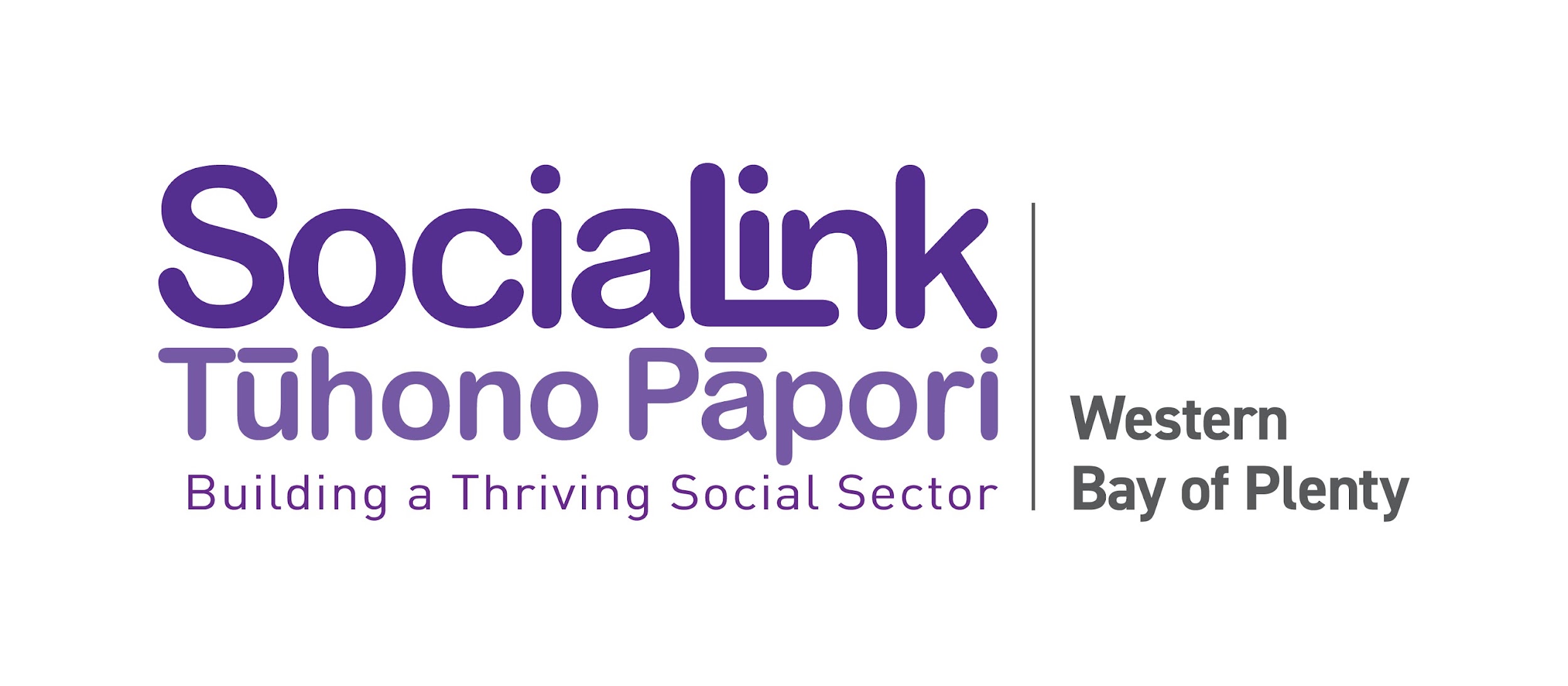 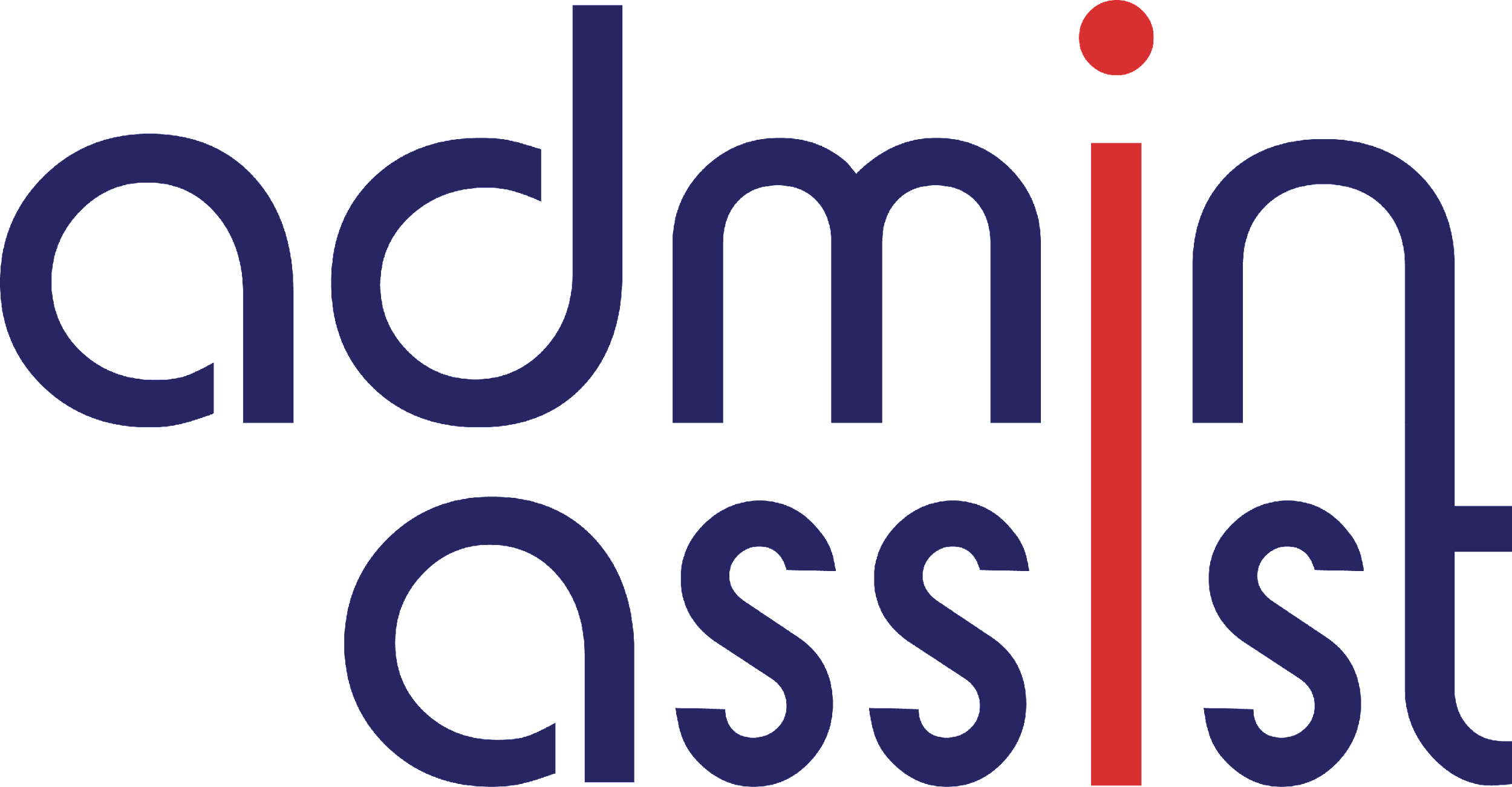 RED FLAGS & POSSIBLE ACTION
“Total Bank” + “Accounts Receivable” balance is less than your “Liabilities”

Encourage staff to take annual leave to reduce your Leave Liability 
Review up and coming expenses and reduce spending where possible
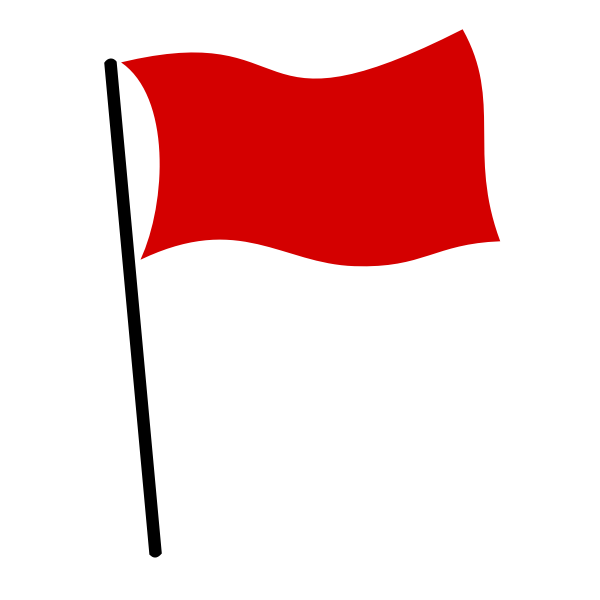 2.	“GST” payable amount is larger than expected

Check GST allocation of income and expenses for the current period. Has GST been allocated correctly? If not, correct GST and update Balance Sheet
3.	“Suspense” entry doesn’t revert to zero

Investigate suspense entries to see if transaction needs to be coded to an expense account or when corresponding debit / credit entry is expected to zero out original suspense entry
4.	Significant changes to Assets & Liabilities year over year
Is there a known reason for this change i.e planned expansion? If not, investigate further so that you know why
[Speaker Notes: Keep standard documents in central location where everyone can access.

Performance Report 
Submitted in format required by Charities services, completing all sections
Signed off by organisation
Audit Report attached if your organisation is required to be audited
Don’t submit any other documents i.e. minutes 

Rules
Make sure any rule changes have been signed off according to the rules of your organisation and then registered i.e If Incorporated Society and registered Charity. File changes first with Incorporated Societies through Companies Office. Once rule change has been approved file updated and approved rules with Charities. 


Support
Case Studies using Client Profiles or similar. Check with client and make sure information does not lead to person being able to be identified 
Letters of support for your service, a particular programme or project. i.e Letters of Support for a building project could be from individuals or other organisations who would use the new / renovated building 


Template Documents
Client Profile template for Case Study
Standard Details template
About Us Summary]
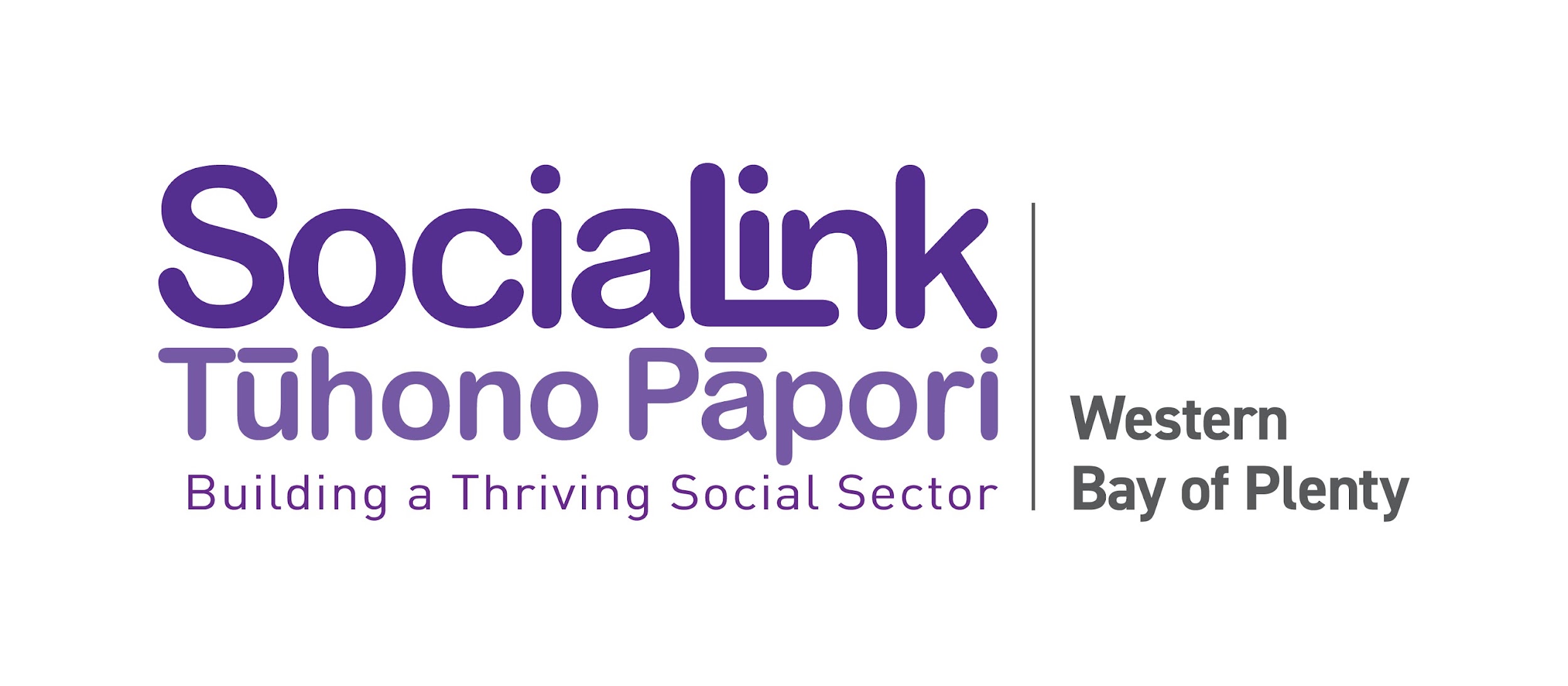 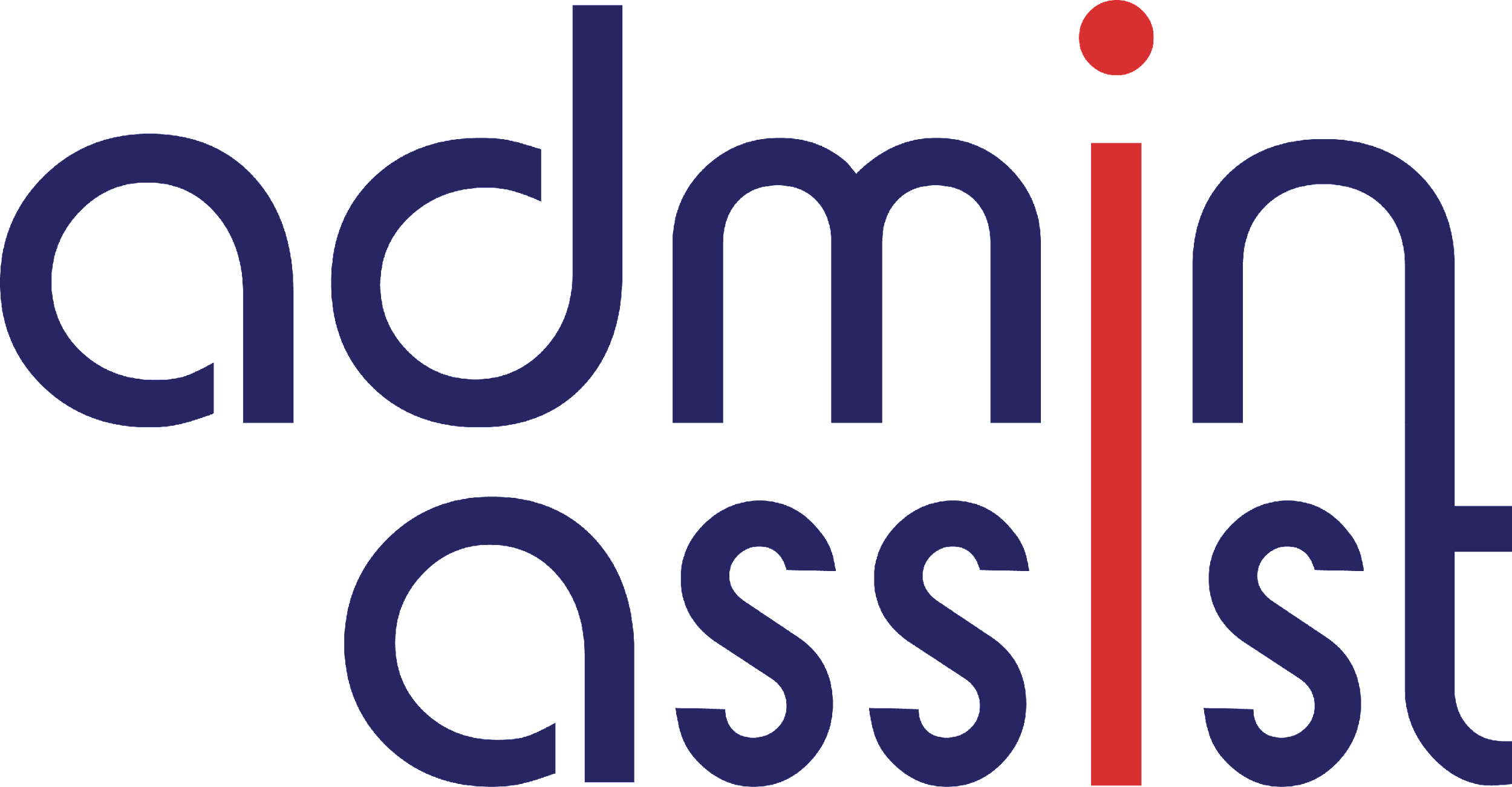 WHAT’S IN A PROFIT & LOSS REPORT?
Profit & Loss Reports are also known as income statements. 
Use the Profit and Loss report to see a snapshot of your organisation’s income, expenses and profit for a specific period.
The Profit and Loss report displays accounts with an income and expense account type and reports exclusive of GST.

Recommendations:
Reconciliations should be as up to date as possible to ensure 
accuracy prior to running a Profit & Loss Report

Compare current period with previous period/s for context

Compare Actuals to Budget entered to see how you are tracking throughout the year
NOTE
Profit & Loss Report doesn’t include fixed assets purchased
[Speaker Notes: Keep standard documents in central location where everyone can access.

Performance Report 
Submitted in format required by Charities services, completing all sections
Signed off by organisation
Audit Report attached if your organisation is required to be audited
Don’t submit any other documents i.e. minutes 

Rules
Make sure any rule changes have been signed off according to the rules of your organisation and then registered i.e If Incorporated Society and registered Charity. File changes first with Incorporated Societies through Companies Office. Once rule change has been approved file updated and approved rules with Charities. 


Support
Case Studies using Client Profiles or similar. Check with client and make sure information does not lead to person being able to be identified 
Letters of support for your service, a particular programme or project. i.e Letters of Support for a building project could be from individuals or other organisations who would use the new / renovated building 


Template Documents
Client Profile template for Case Study
Standard Details template
About Us Summary]
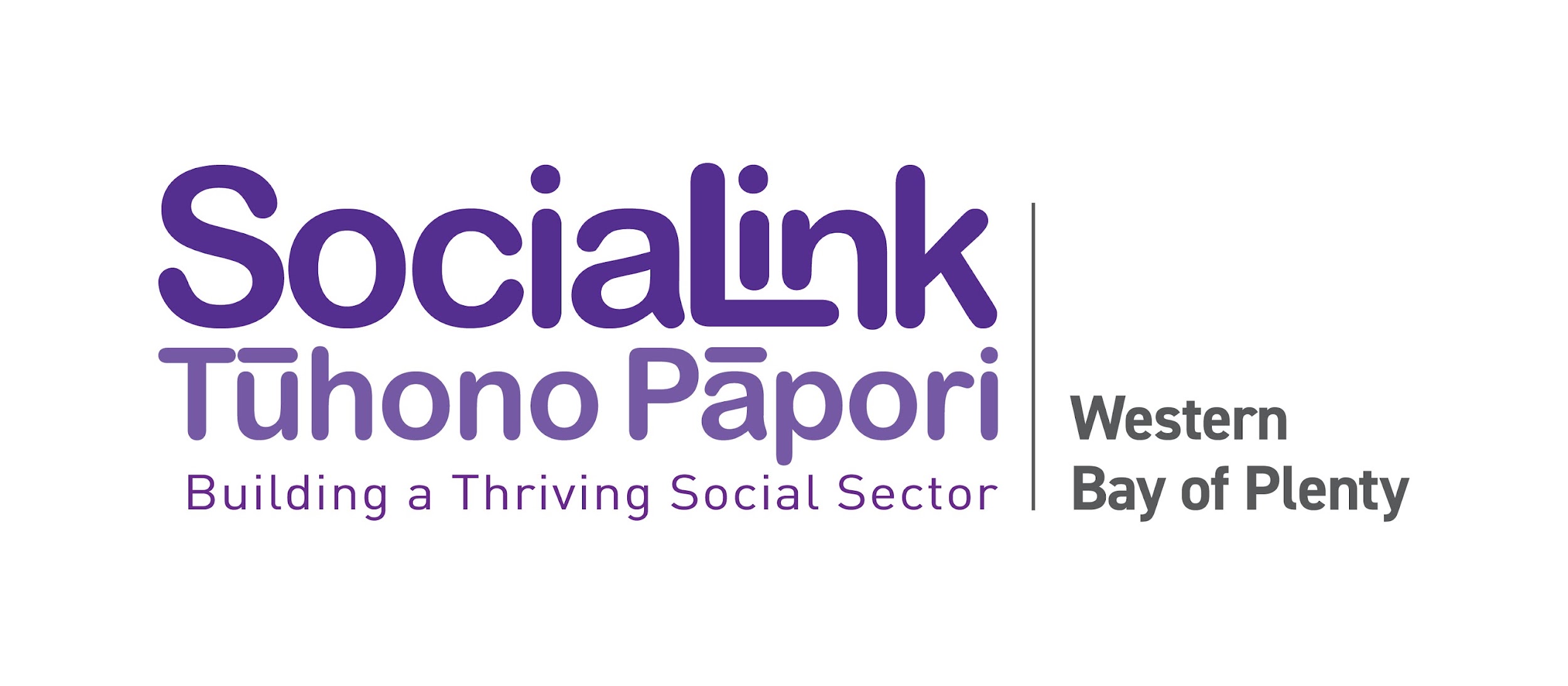 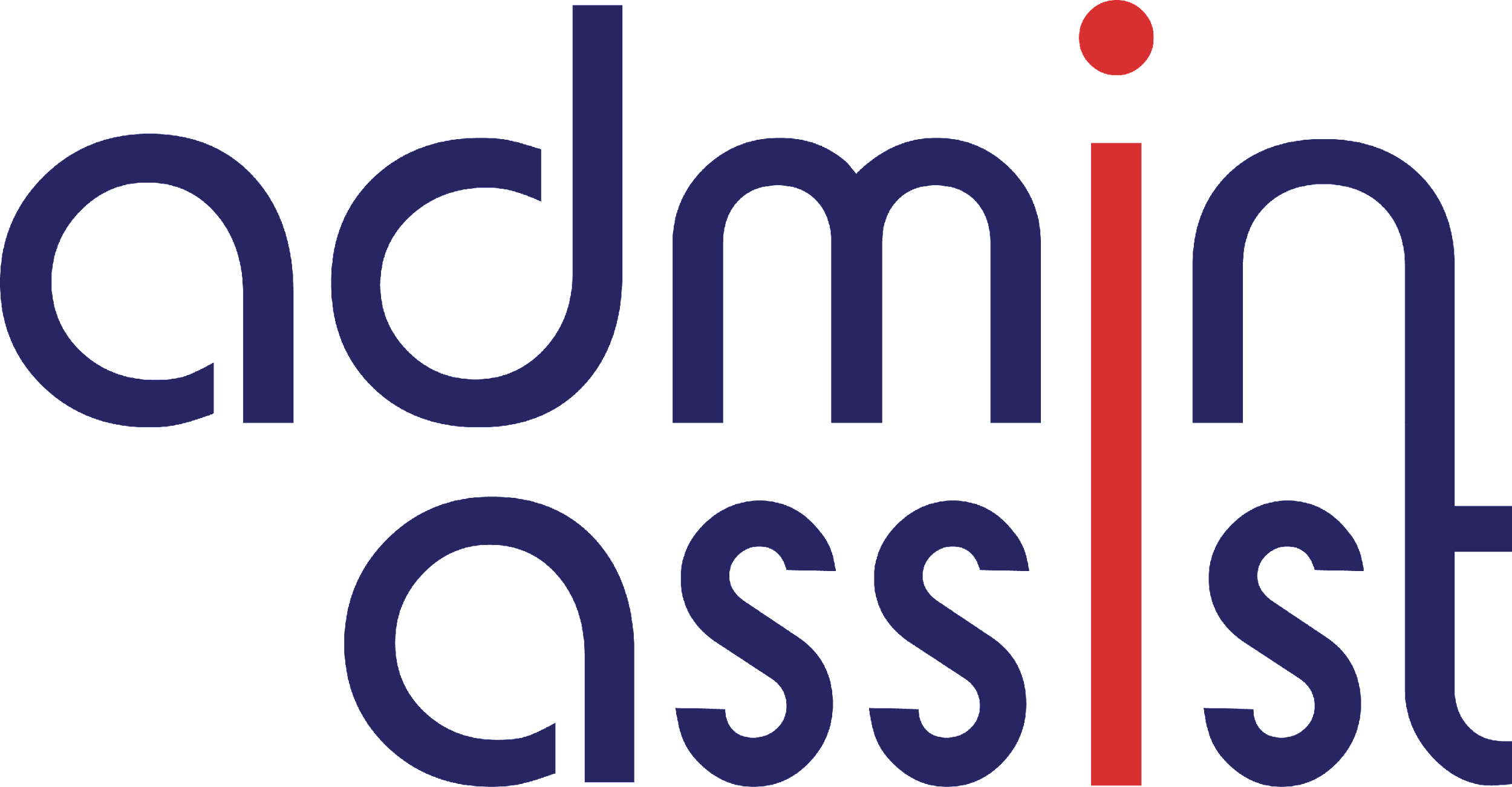 PROFIT & LOSS REPORT - TERMS & DEFINITIONS
[Speaker Notes: Keep standard documents in central location where everyone can access.

Performance Report 
Submitted in format required by Charities services, completing all sections
Signed off by organisation
Audit Report attached if your organisation is required to be audited
Don’t submit any other documents i.e. minutes 

Rules
Make sure any rule changes have been signed off according to the rules of your organisation and then registered i.e If Incorporated Society and registered Charity. File changes first with Incorporated Societies through Companies Office. Once rule change has been approved file updated and approved rules with Charities. 


Support
Case Studies using Client Profiles or similar. Check with client and make sure information does not lead to person being able to be identified 
Letters of support for your service, a particular programme or project. i.e Letters of Support for a building project could be from individuals or other organisations who would use the new / renovated building 


Template Documents
Client Profile template for Case Study
Standard Details template
About Us Summary]
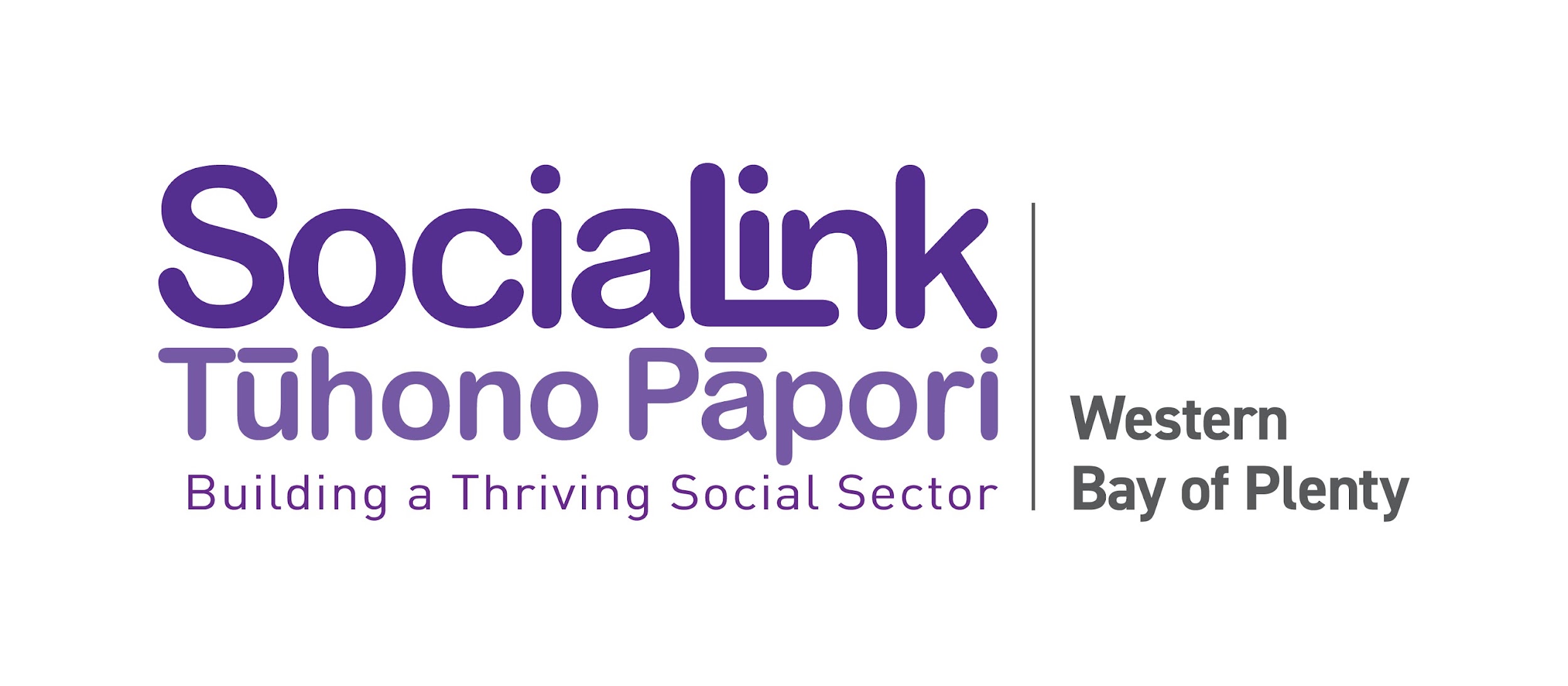 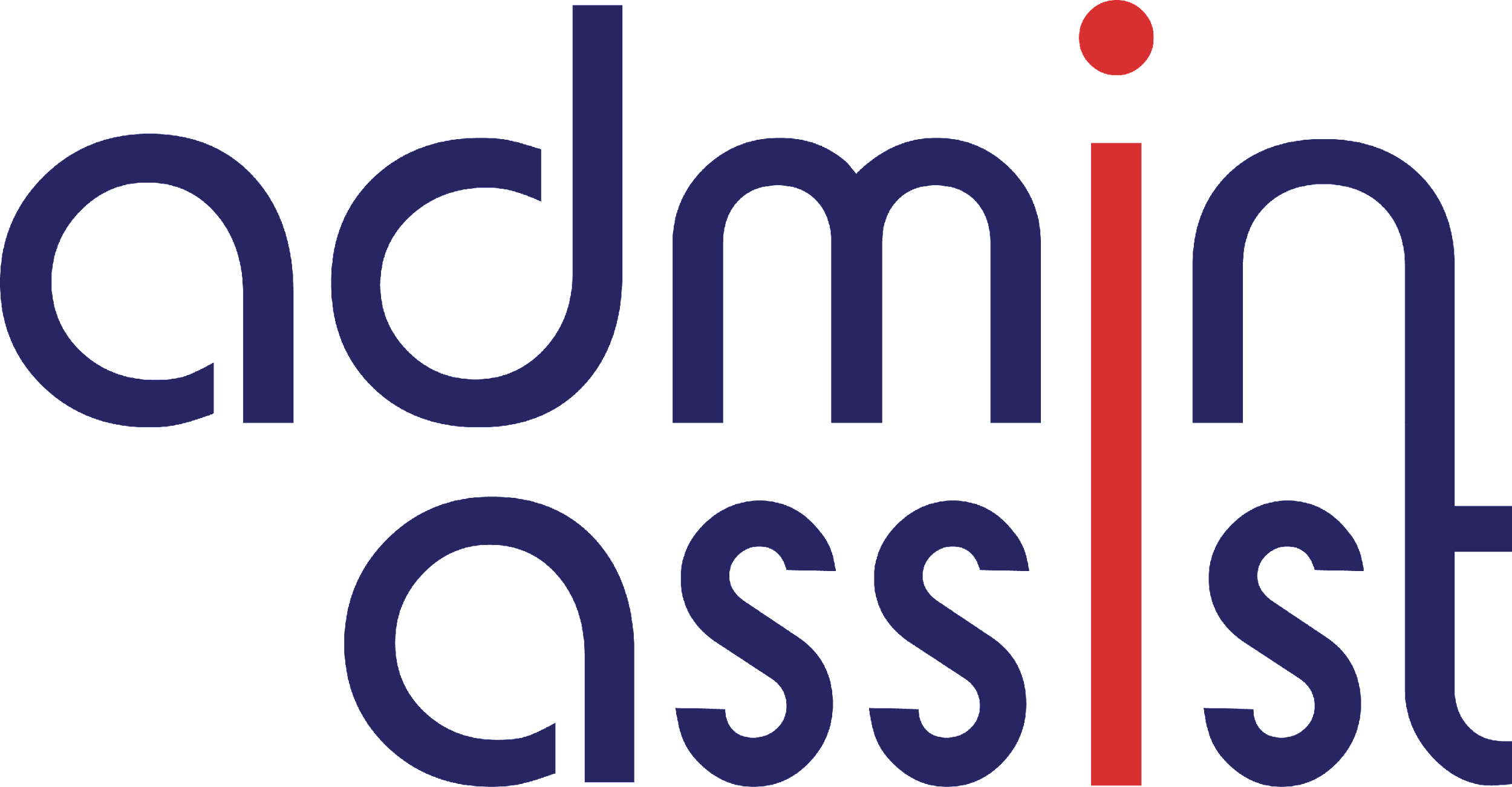 PROFIT & LOSS REPORT - EXAMPLE
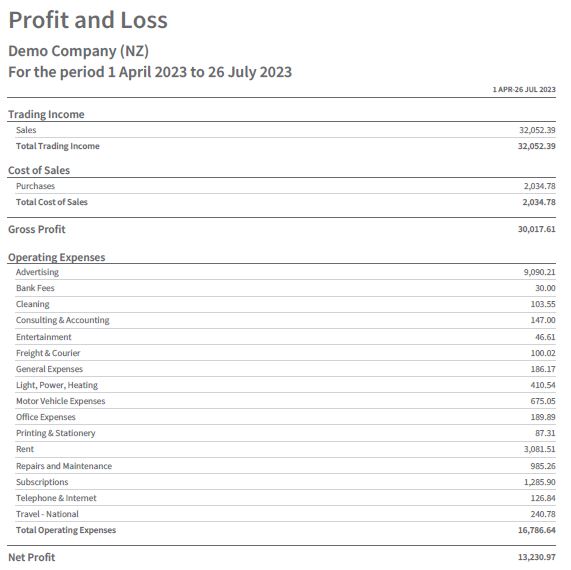 [Speaker Notes: Keep standard documents in central location where everyone can access.

Performance Report 
Submitted in format required by Charities services, completing all sections
Signed off by organisation
Audit Report attached if your organisation is required to be audited
Don’t submit any other documents i.e. minutes 

Rules
Make sure any rule changes have been signed off according to the rules of your organisation and then registered i.e If Incorporated Society and registered Charity. File changes first with Incorporated Societies through Companies Office. Once rule change has been approved file updated and approved rules with Charities. 


Support
Case Studies using Client Profiles or similar. Check with client and make sure information does not lead to person being able to be identified 
Letters of support for your service, a particular programme or project. i.e Letters of Support for a building project could be from individuals or other organisations who would use the new / renovated building 


Template Documents
Client Profile template for Case Study
Standard Details template
About Us Summary]
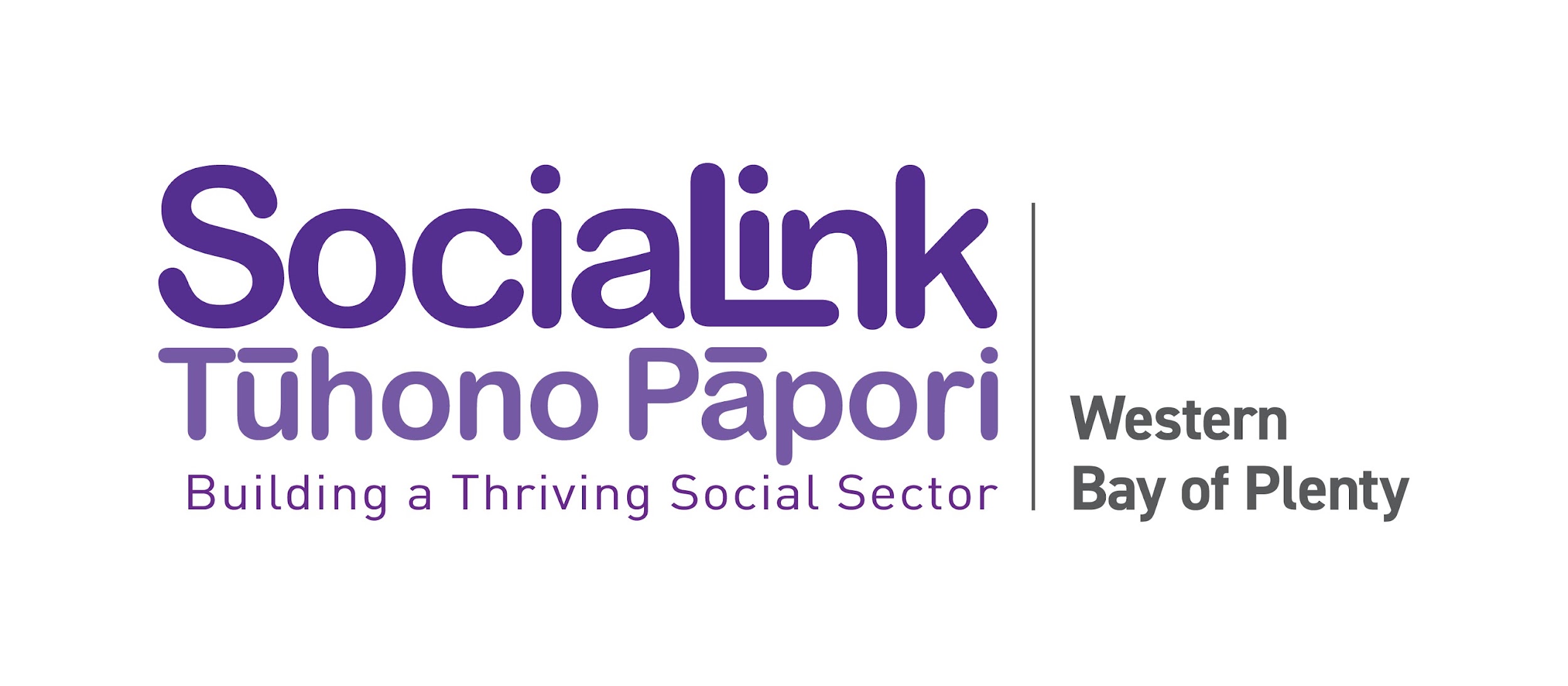 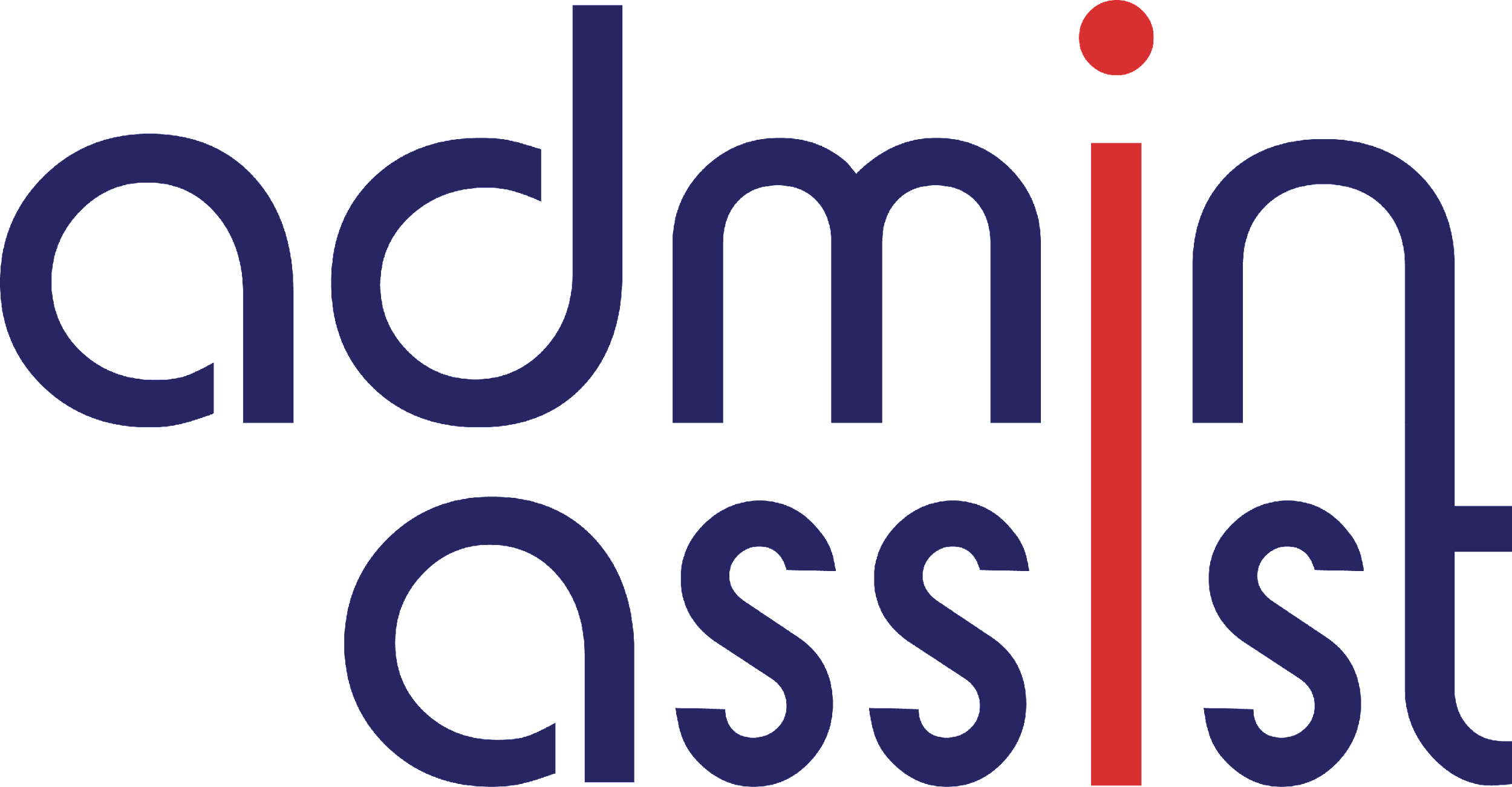 BUDGET AND ACTUAL
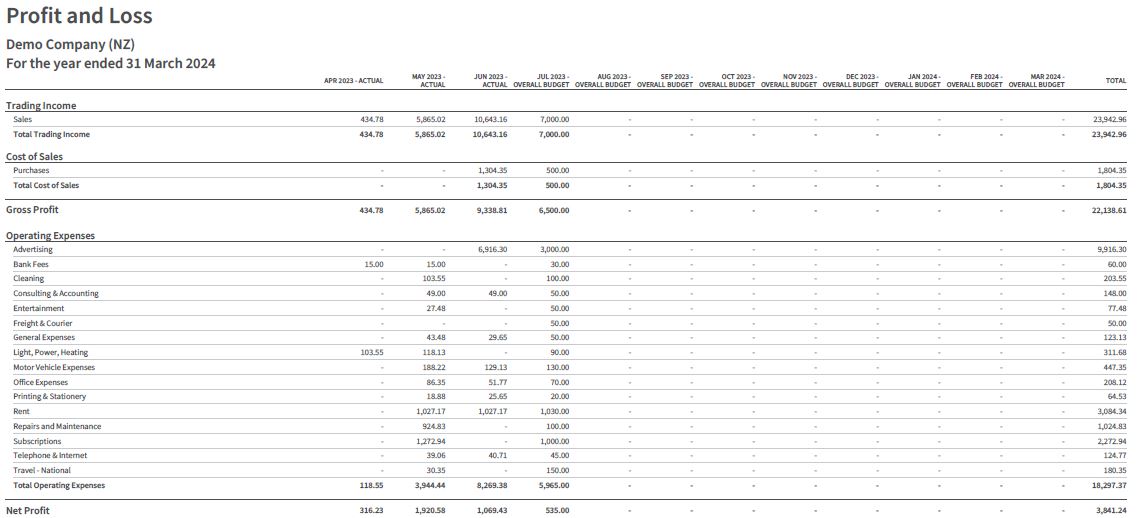 [Speaker Notes: Keep standard documents in central location where everyone can access.

Performance Report 
Submitted in format required by Charities services, completing all sections
Signed off by organisation
Audit Report attached if your organisation is required to be audited
Don’t submit any other documents i.e. minutes 

Rules
Make sure any rule changes have been signed off according to the rules of your organisation and then registered i.e If Incorporated Society and registered Charity. File changes first with Incorporated Societies through Companies Office. Once rule change has been approved file updated and approved rules with Charities. 


Support
Case Studies using Client Profiles or similar. Check with client and make sure information does not lead to person being able to be identified 
Letters of support for your service, a particular programme or project. i.e Letters of Support for a building project could be from individuals or other organisations who would use the new / renovated building 


Template Documents
Client Profile template for Case Study
Standard Details template
About Us Summary]
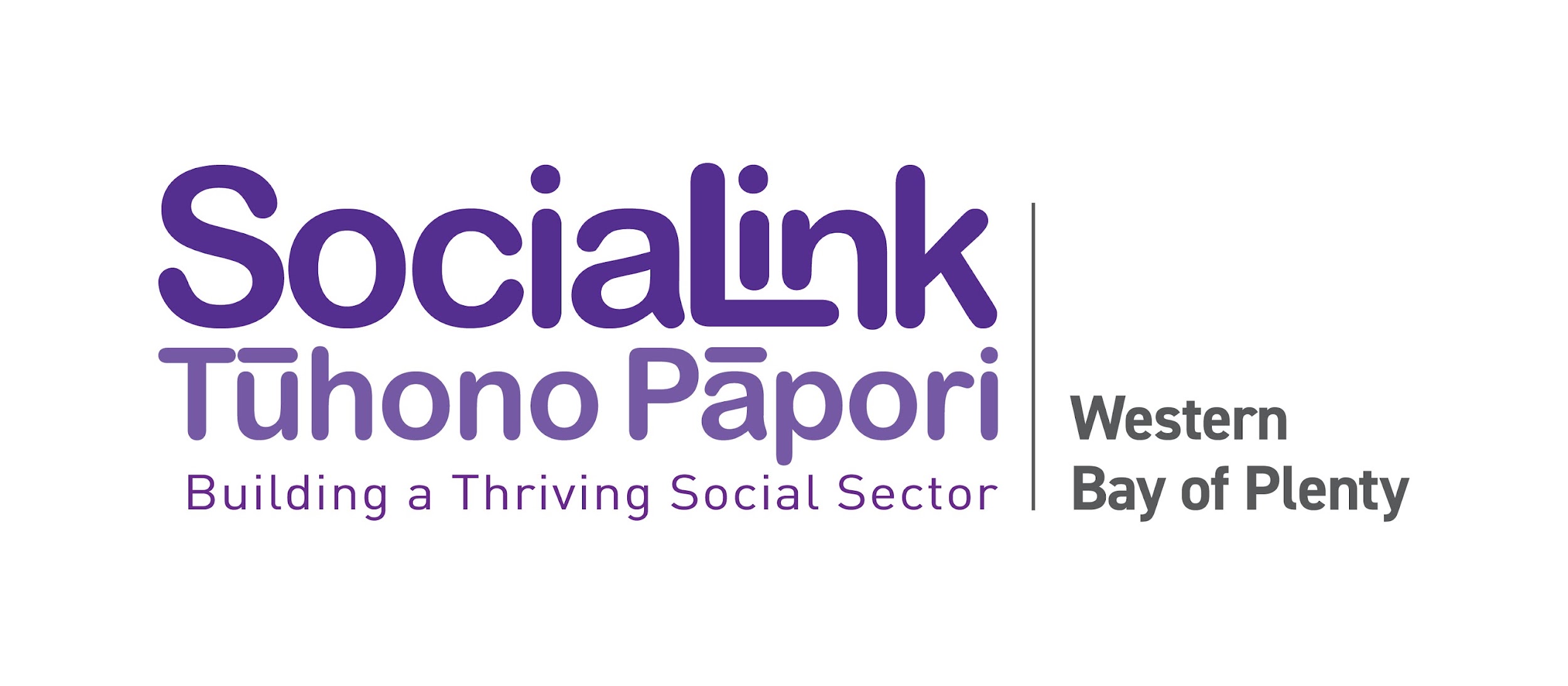 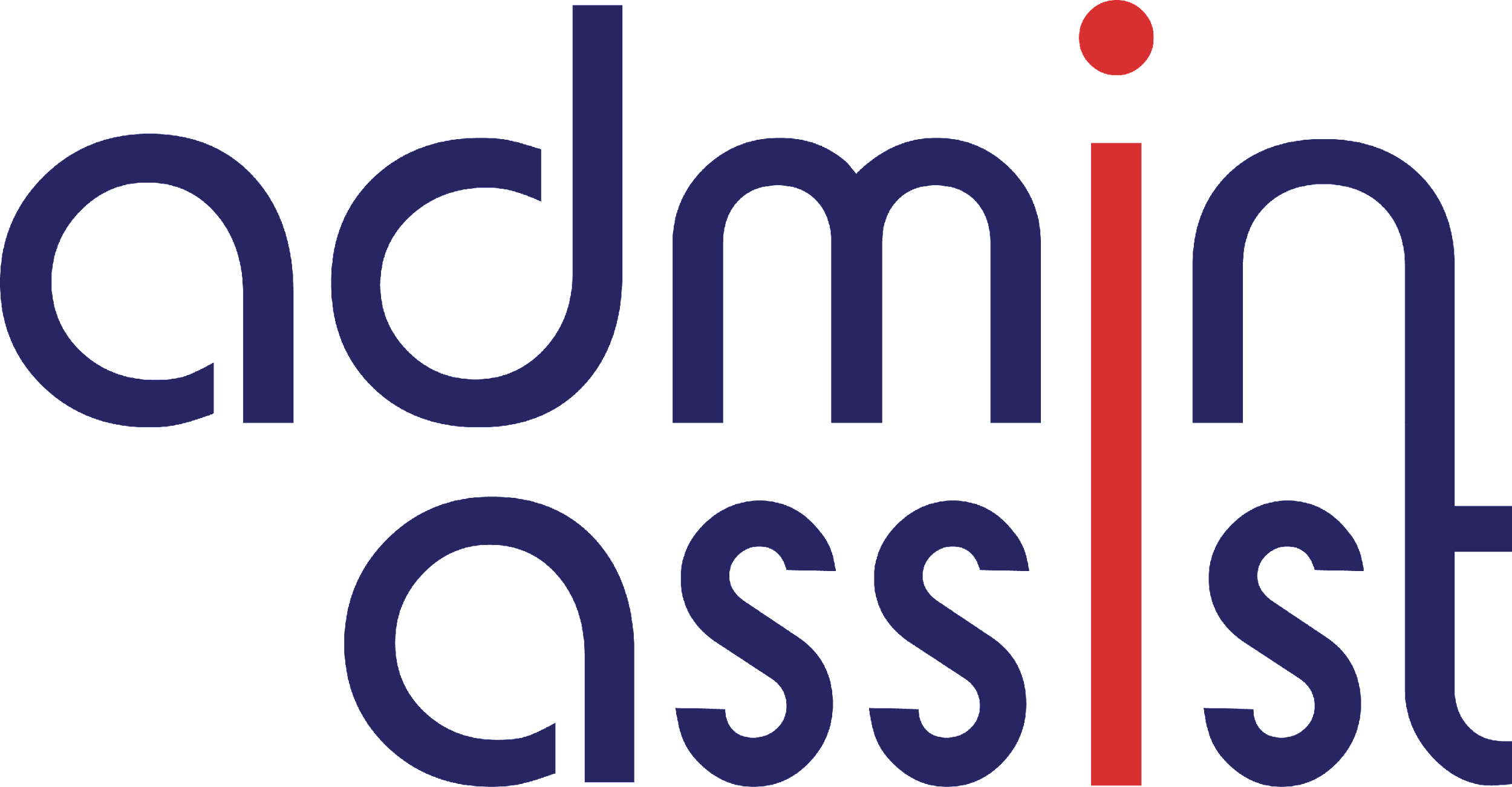 BUDGET VARIANCE
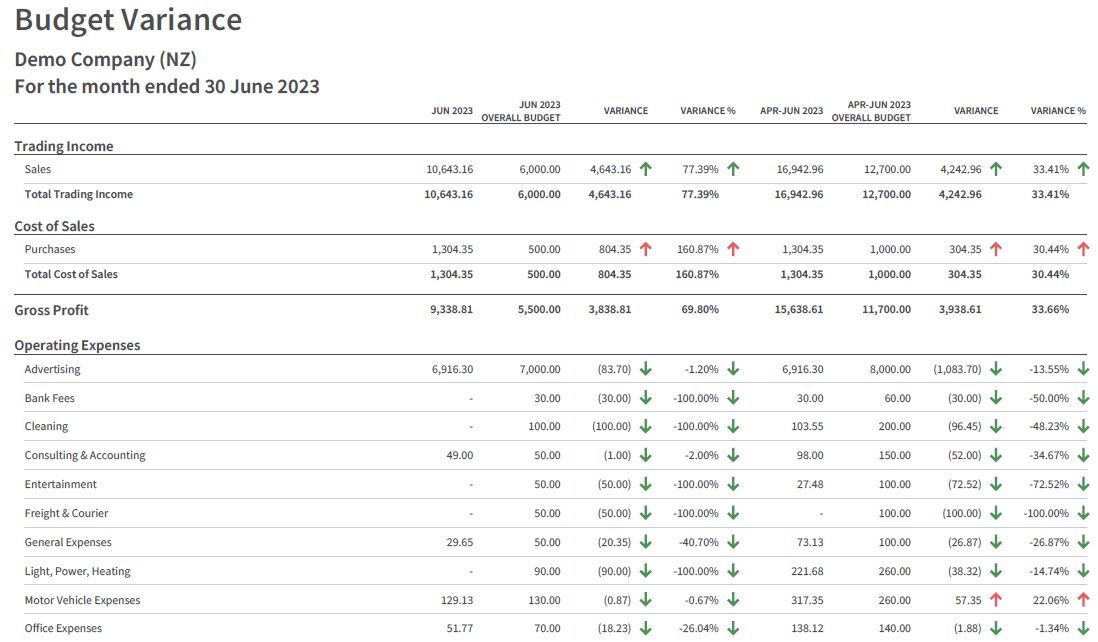 [Speaker Notes: Keep standard documents in central location where everyone can access.

Performance Report 
Submitted in format required by Charities services, completing all sections
Signed off by organisation
Audit Report attached if your organisation is required to be audited
Don’t submit any other documents i.e. minutes 

Rules
Make sure any rule changes have been signed off according to the rules of your organisation and then registered i.e If Incorporated Society and registered Charity. File changes first with Incorporated Societies through Companies Office. Once rule change has been approved file updated and approved rules with Charities. 


Support
Case Studies using Client Profiles or similar. Check with client and make sure information does not lead to person being able to be identified 
Letters of support for your service, a particular programme or project. i.e Letters of Support for a building project could be from individuals or other organisations who would use the new / renovated building 


Template Documents
Client Profile template for Case Study
Standard Details template
About Us Summary]
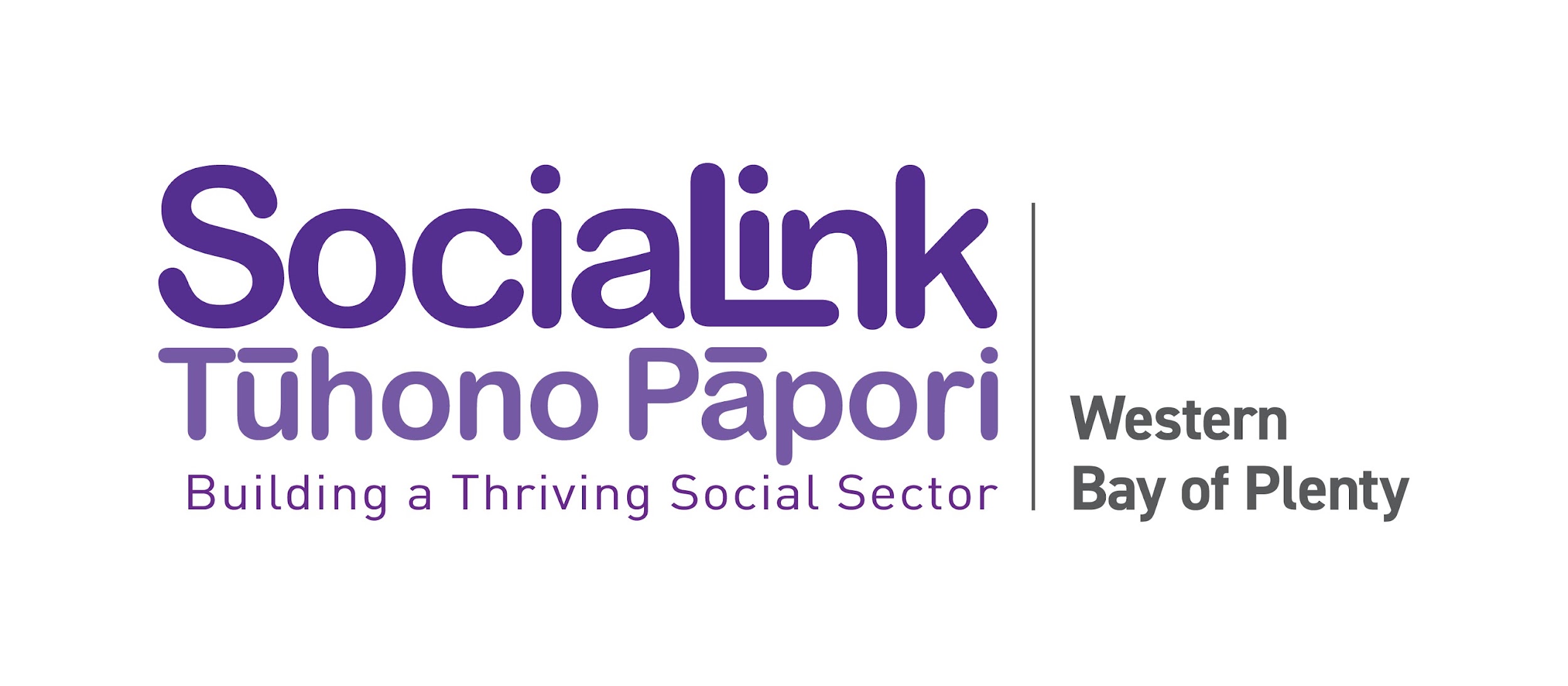 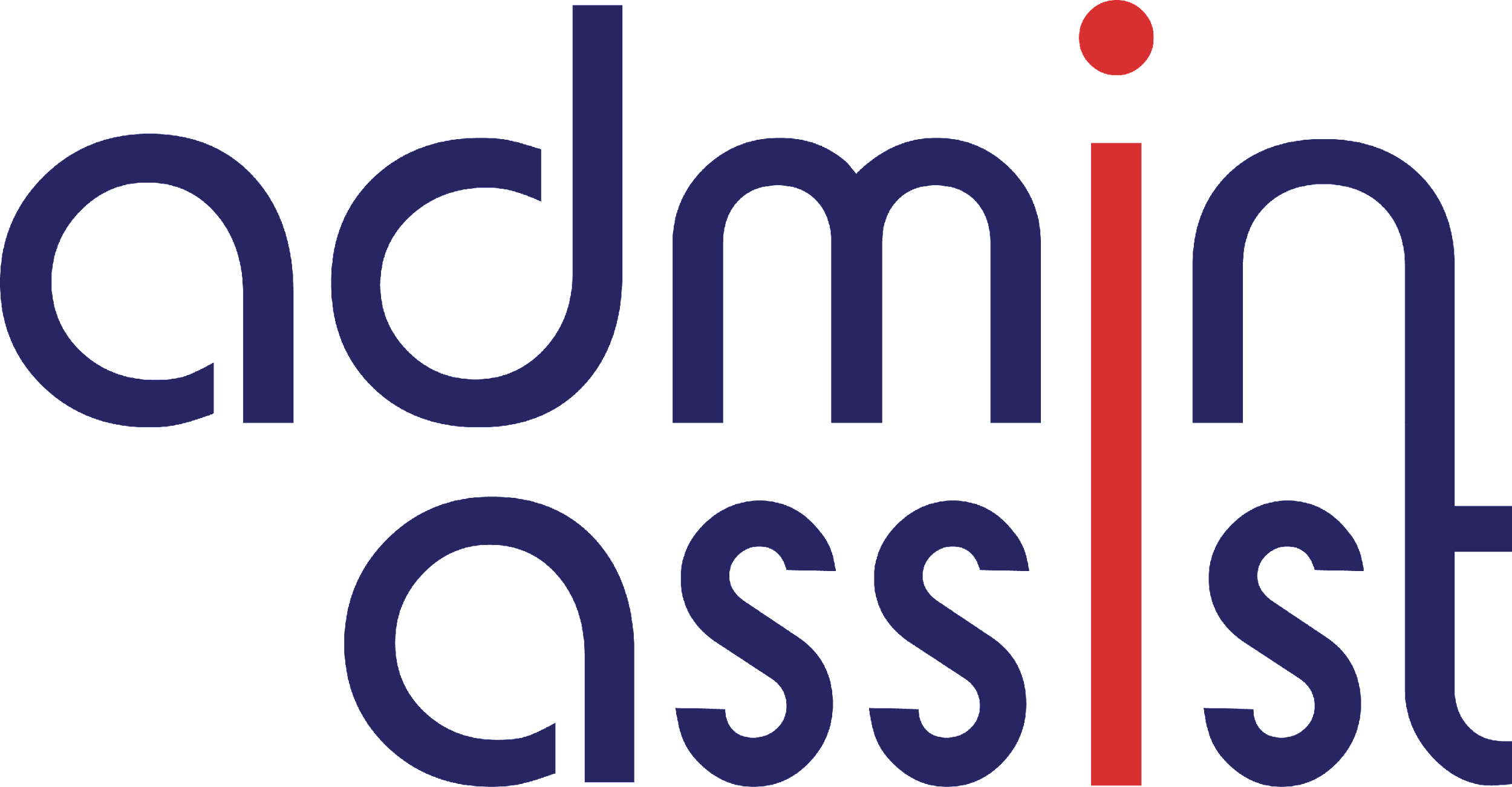 RED FLAGS & POSSIBLE ACTION
End of year result from Budget and Actual Report predicts a deficit 

Take planned approach to increasing income and / or decreasing expenses
Submit updated budget to board for approval if necessary
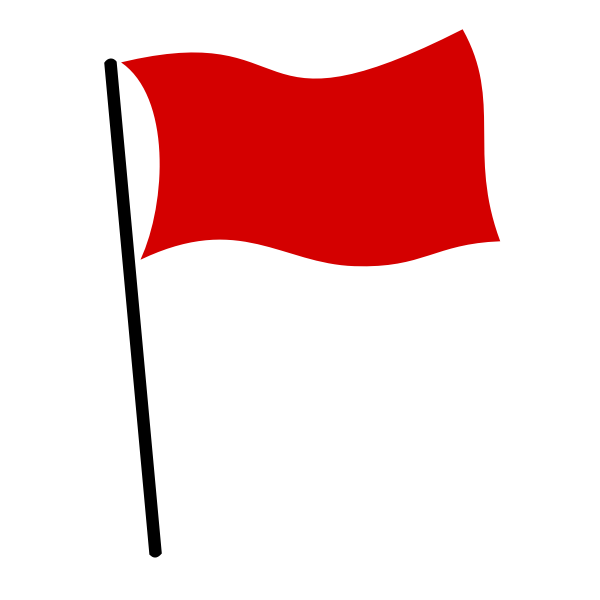 2.	Budget Variance Report variances report - Income       or Expenses

Investigate reason for reduction in income and plan corrective action if needed
Investigate reason for increase in expenses and plan corrective action if needed
NOTE 

Unexpended grants may need to be deducted from “Net Profit” if monthly adjustments are not being made
[Speaker Notes: Keep standard documents in central location where everyone can access.

Performance Report 
Submitted in format required by Charities services, completing all sections
Signed off by organisation
Audit Report attached if your organisation is required to be audited
Don’t submit any other documents i.e. minutes 

Rules
Make sure any rule changes have been signed off according to the rules of your organisation and then registered i.e If Incorporated Society and registered Charity. File changes first with Incorporated Societies through Companies Office. Once rule change has been approved file updated and approved rules with Charities. 


Support
Case Studies using Client Profiles or similar. Check with client and make sure information does not lead to person being able to be identified 
Letters of support for your service, a particular programme or project. i.e Letters of Support for a building project could be from individuals or other organisations who would use the new / renovated building 


Template Documents
Client Profile template for Case Study
Standard Details template
About Us Summary]
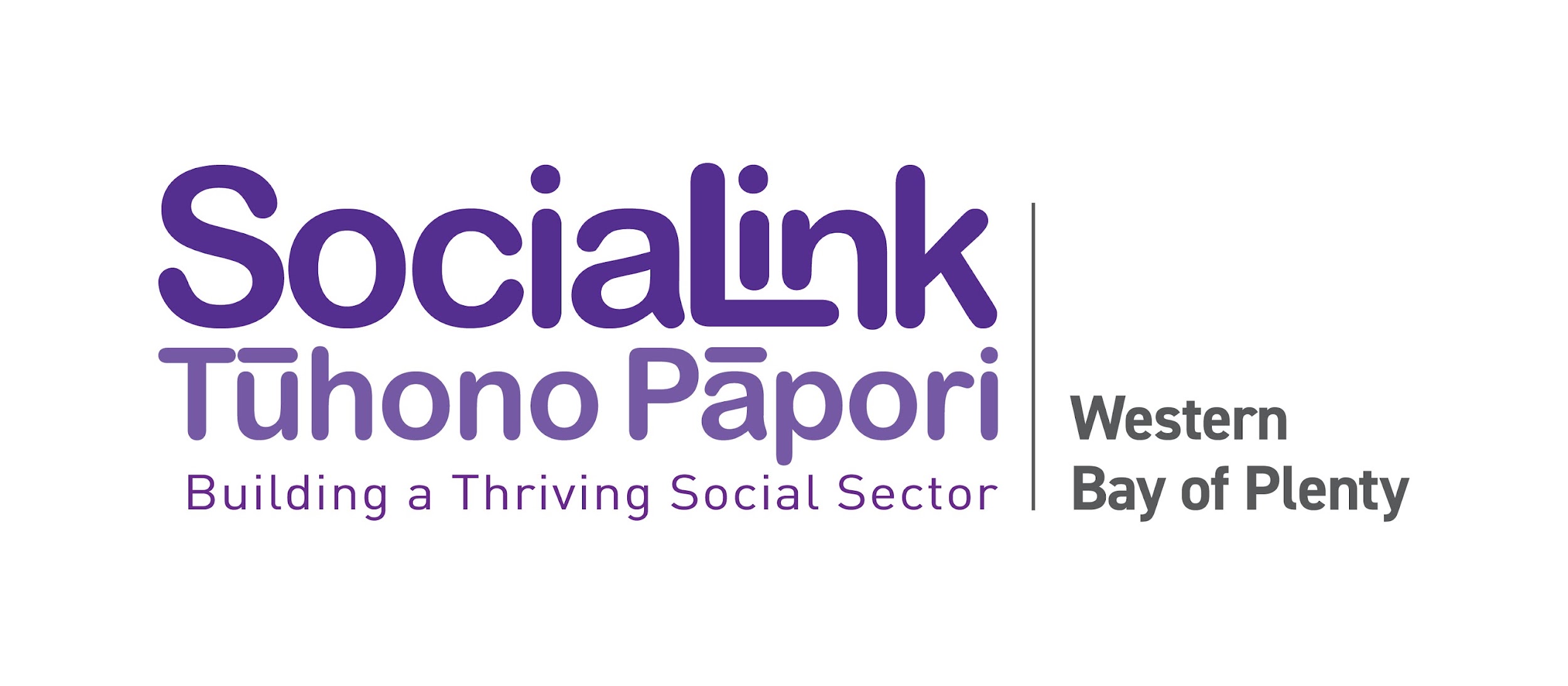 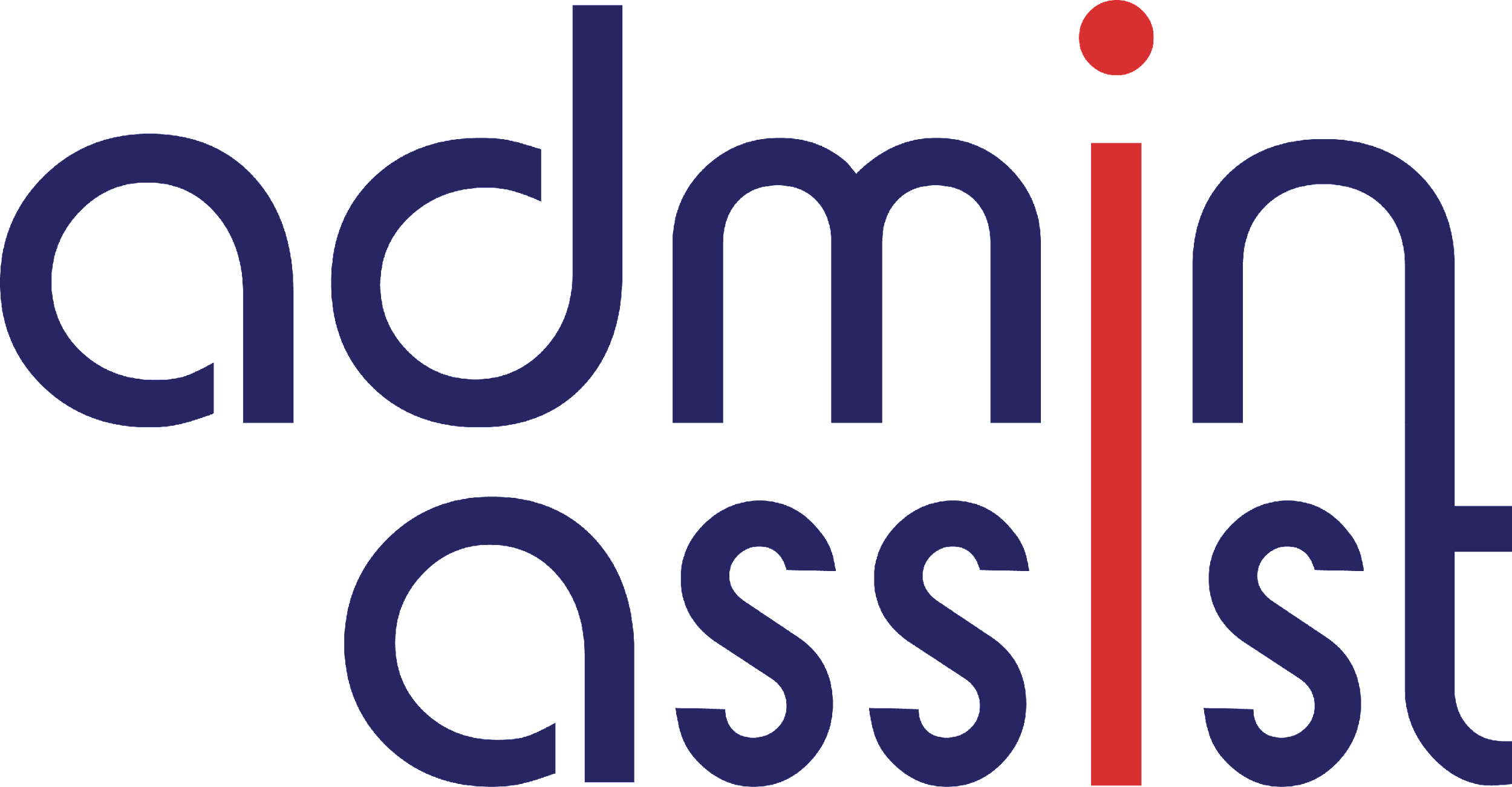 BALANCE SHEET VS PROFIT & LOSS
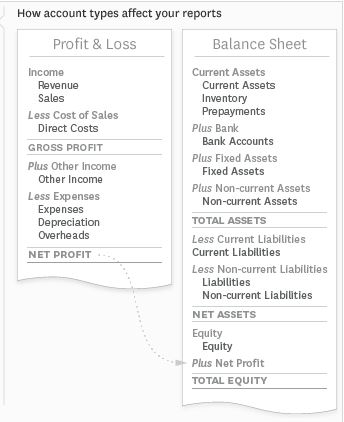 [Speaker Notes: Keep standard documents in central location where everyone can access.

Performance Report 
Submitted in format required by Charities services, completing all sections
Signed off by organisation
Audit Report attached if your organisation is required to be audited
Don’t submit any other documents i.e. minutes 

Rules
Make sure any rule changes have been signed off according to the rules of your organisation and then registered i.e If Incorporated Society and registered Charity. File changes first with Incorporated Societies through Companies Office. Once rule change has been approved file updated and approved rules with Charities. 


Support
Case Studies using Client Profiles or similar. Check with client and make sure information does not lead to person being able to be identified 
Letters of support for your service, a particular programme or project. i.e Letters of Support for a building project could be from individuals or other organisations who would use the new / renovated building 


Template Documents
Client Profile template for Case Study
Standard Details template
About Us Summary]
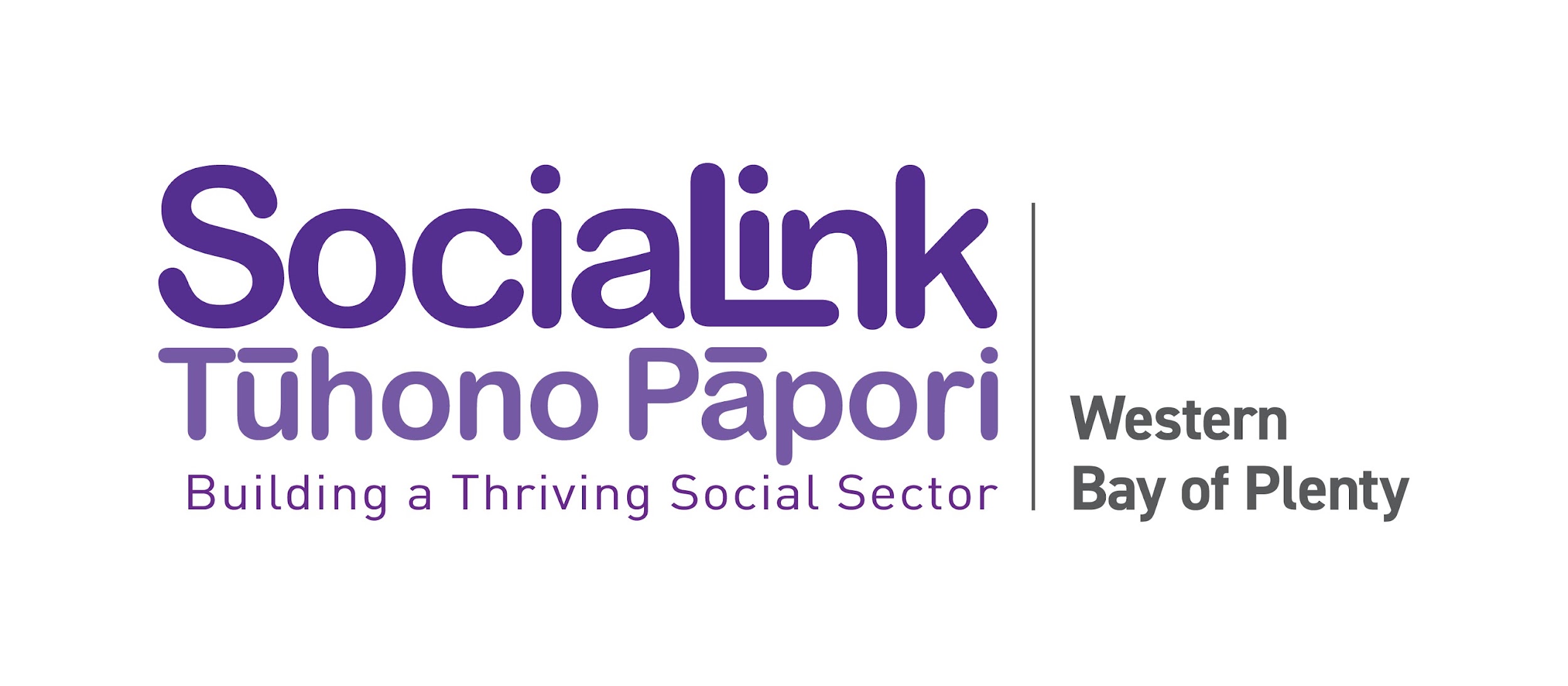 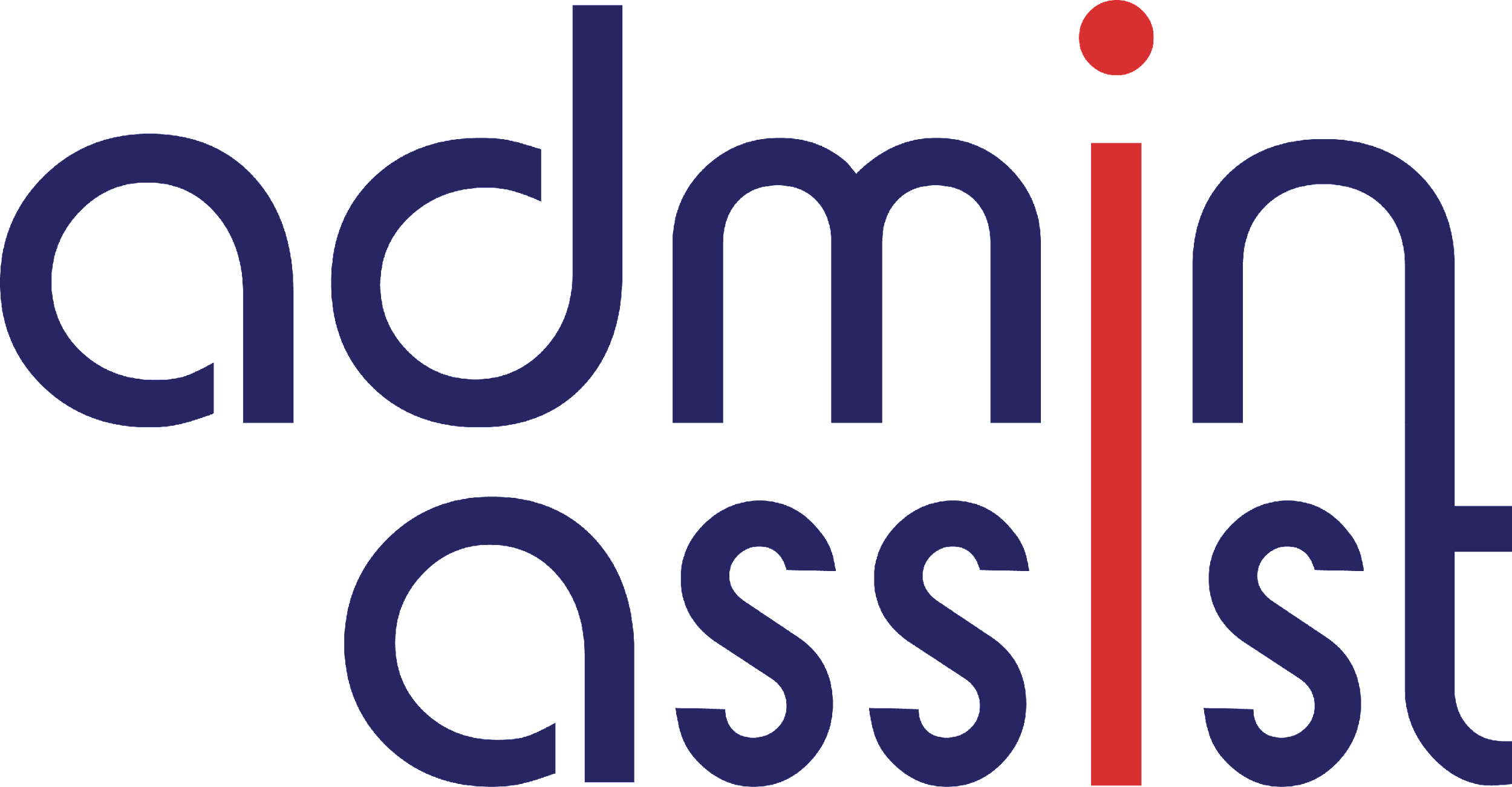 WHAT’S IN A CASH FLOW STATEMENT?
A cash flow statement is a financial report that shows where a business’s money is coming from and where it’s going. It’s also known as a Statement of Cash Flows

A Cash Flow Statement shows which parts of the organisation generated cash and which parts spent cash during a given period of time. It helps show if an organisation has any trouble meeting its expenses.

What it tracks: Cash in and out of the business
What it tells you: Whether cash is going out faster than it comes in and whether the organisataion can pay its expenses
[Speaker Notes: Keep standard documents in central location where everyone can access.

Performance Report 
Submitted in format required by Charities services, completing all sections
Signed off by organisation
Audit Report attached if your organisation is required to be audited
Don’t submit any other documents i.e. minutes 

Rules
Make sure any rule changes have been signed off according to the rules of your organisation and then registered i.e If Incorporated Society and registered Charity. File changes first with Incorporated Societies through Companies Office. Once rule change has been approved file updated and approved rules with Charities. 


Support
Case Studies using Client Profiles or similar. Check with client and make sure information does not lead to person being able to be identified 
Letters of support for your service, a particular programme or project. i.e Letters of Support for a building project could be from individuals or other organisations who would use the new / renovated building 


Template Documents
Client Profile template for Case Study
Standard Details template
About Us Summary]
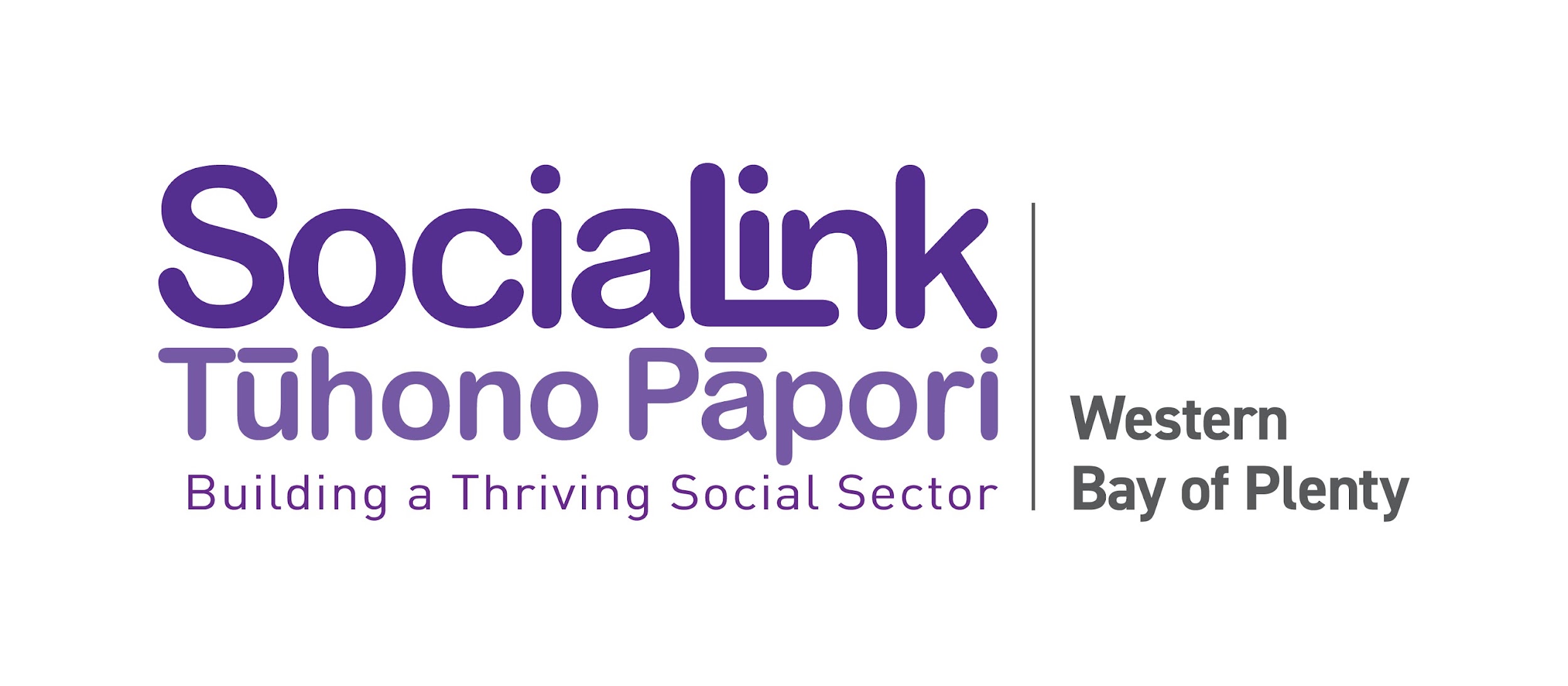 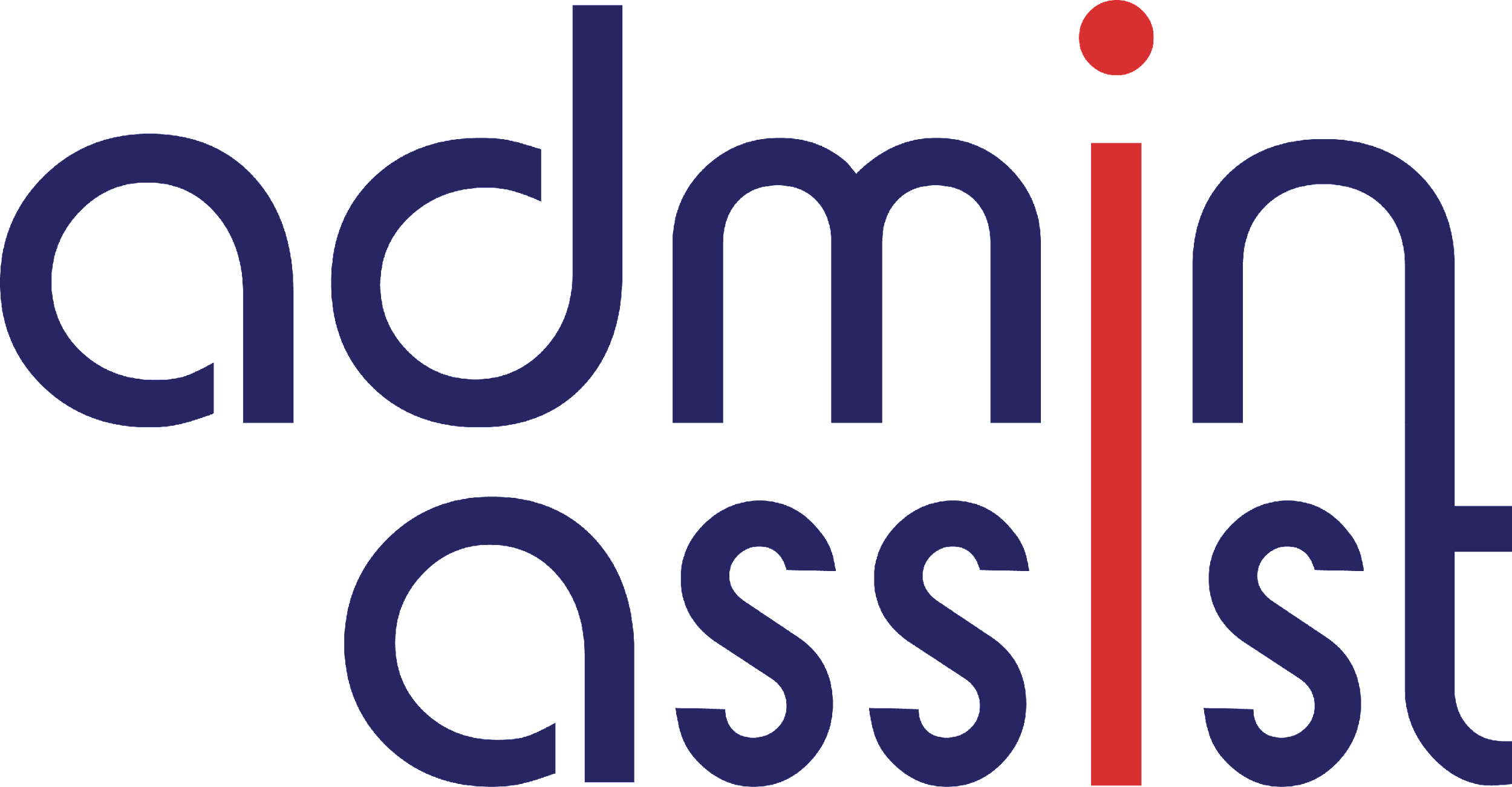 CASH FLOW STATEMENT - TERMS & DEFINITIONS
[Speaker Notes: Keep standard documents in central location where everyone can access.

Performance Report 
Submitted in format required by Charities services, completing all sections
Signed off by organisation
Audit Report attached if your organisation is required to be audited
Don’t submit any other documents i.e. minutes 

Rules
Make sure any rule changes have been signed off according to the rules of your organisation and then registered i.e If Incorporated Society and registered Charity. File changes first with Incorporated Societies through Companies Office. Once rule change has been approved file updated and approved rules with Charities. 


Support
Case Studies using Client Profiles or similar. Check with client and make sure information does not lead to person being able to be identified 
Letters of support for your service, a particular programme or project. i.e Letters of Support for a building project could be from individuals or other organisations who would use the new / renovated building 


Template Documents
Client Profile template for Case Study
Standard Details template
About Us Summary]
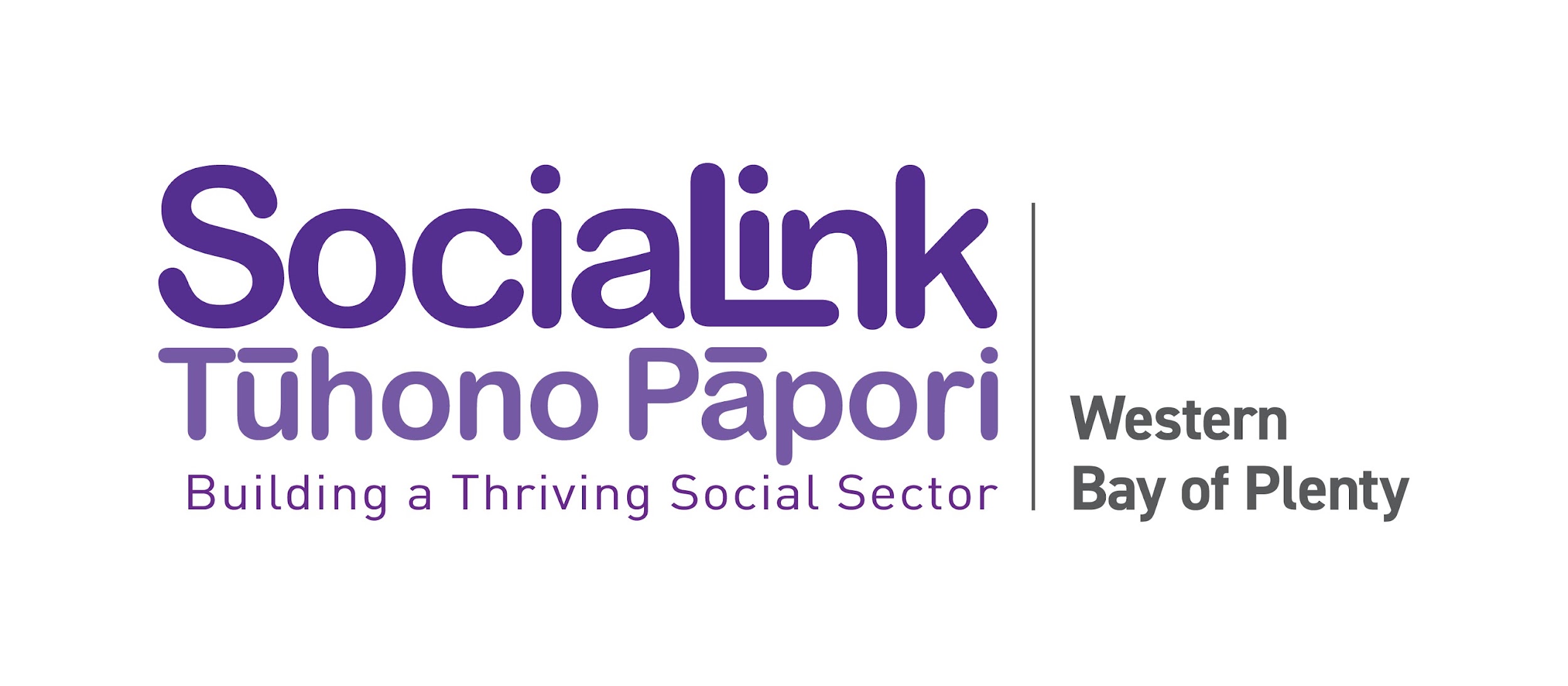 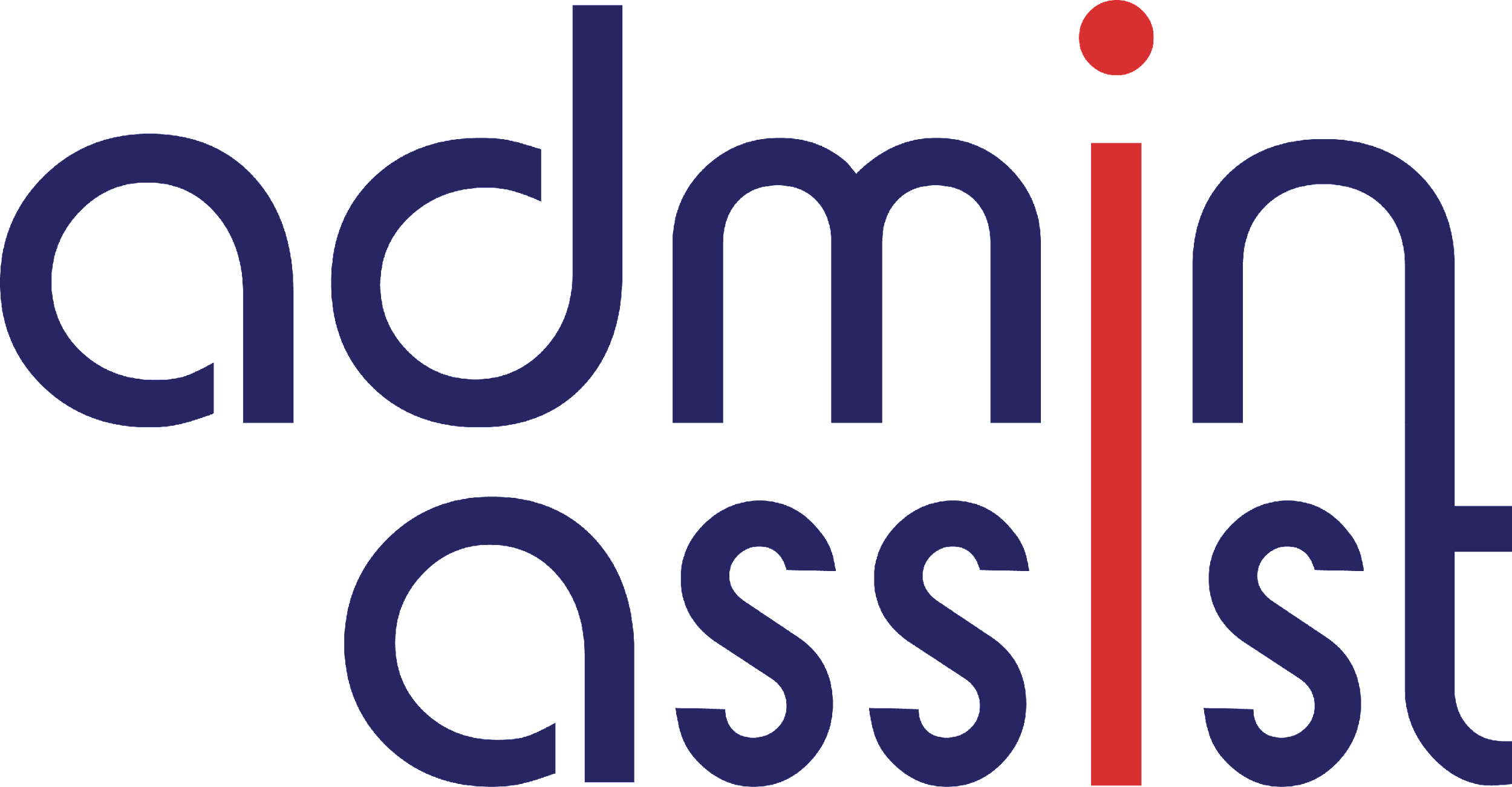 CASH FLOW STATEMENT - EXAMPLE
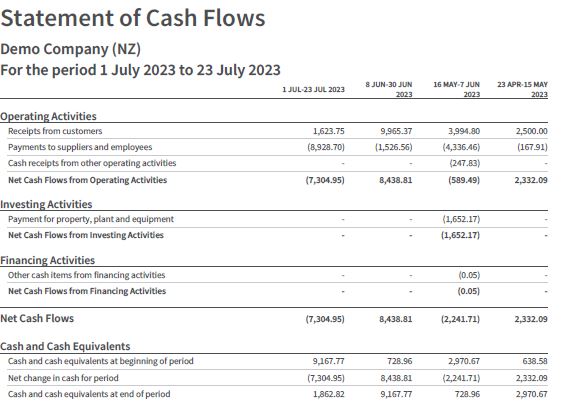 [Speaker Notes: Keep standard documents in central location where everyone can access.

Performance Report 
Submitted in format required by Charities services, completing all sections
Signed off by organisation
Audit Report attached if your organisation is required to be audited
Don’t submit any other documents i.e. minutes 

Rules
Make sure any rule changes have been signed off according to the rules of your organisation and then registered i.e If Incorporated Society and registered Charity. File changes first with Incorporated Societies through Companies Office. Once rule change has been approved file updated and approved rules with Charities. 


Support
Case Studies using Client Profiles or similar. Check with client and make sure information does not lead to person being able to be identified 
Letters of support for your service, a particular programme or project. i.e Letters of Support for a building project could be from individuals or other organisations who would use the new / renovated building 


Template Documents
Client Profile template for Case Study
Standard Details template
About Us Summary]
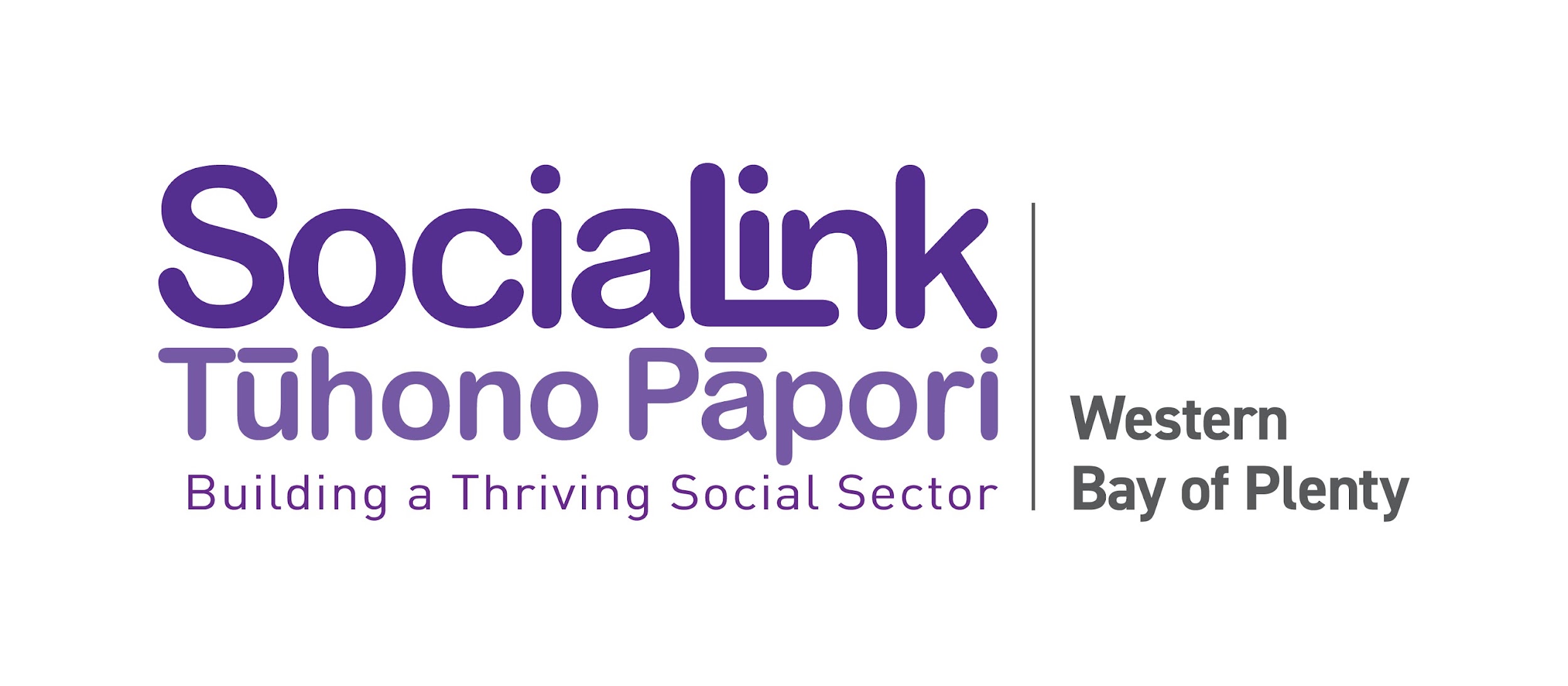 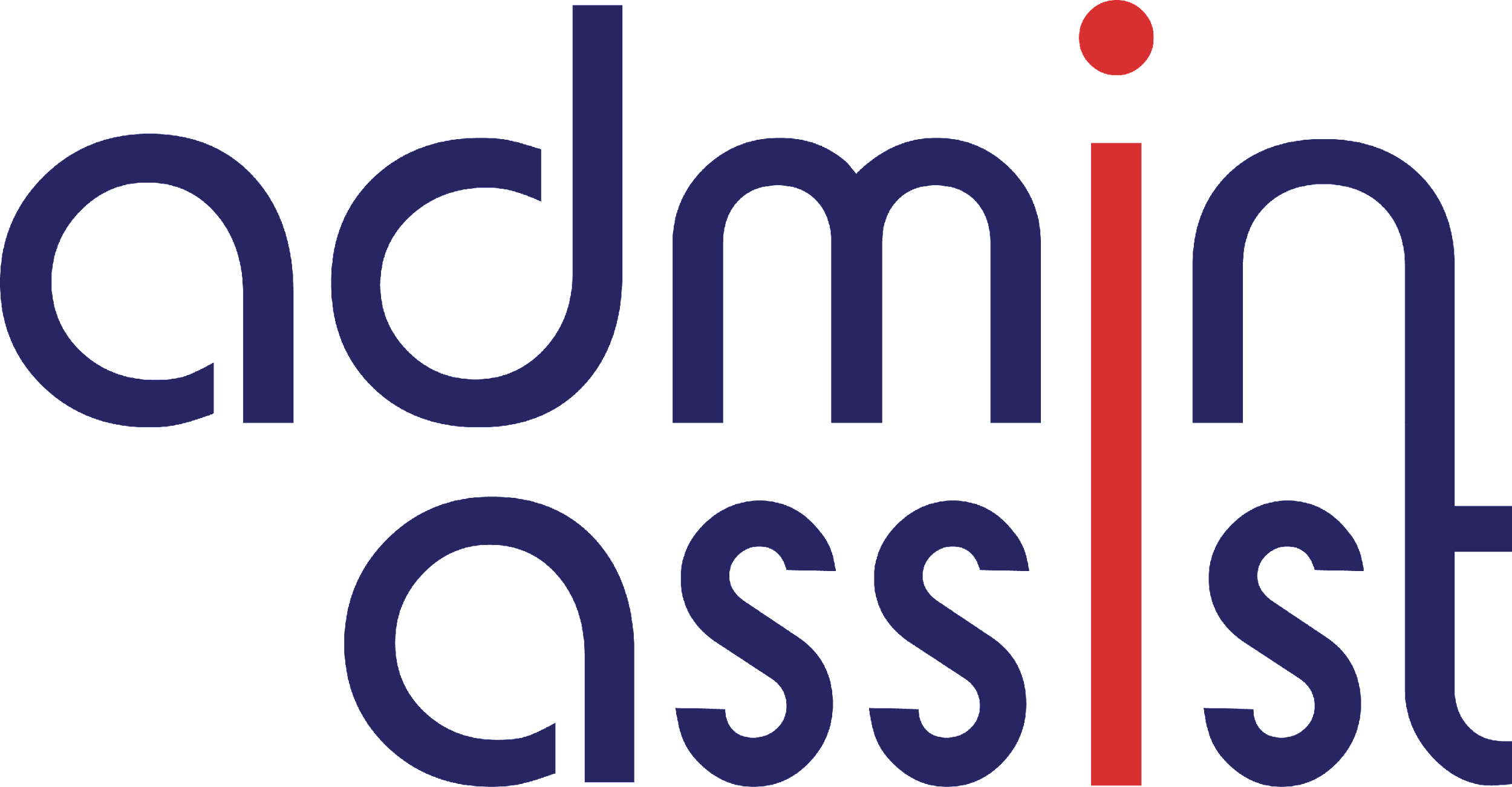 RED FLAGS & POSSIBLE ACTION
Consistent Net Cash Flow deficits (shown by brackets). This means there is consistently more money leaving your account than is coming in

Prepare a Cashflow Forecast with known income and predicted expenses to see if you will have enough funds to continue to operate for the next 6 - 12 months
Use the “Average” figures from the Cash Summary Report (Gross amount selected) to predict future spending based on actual past expenditure
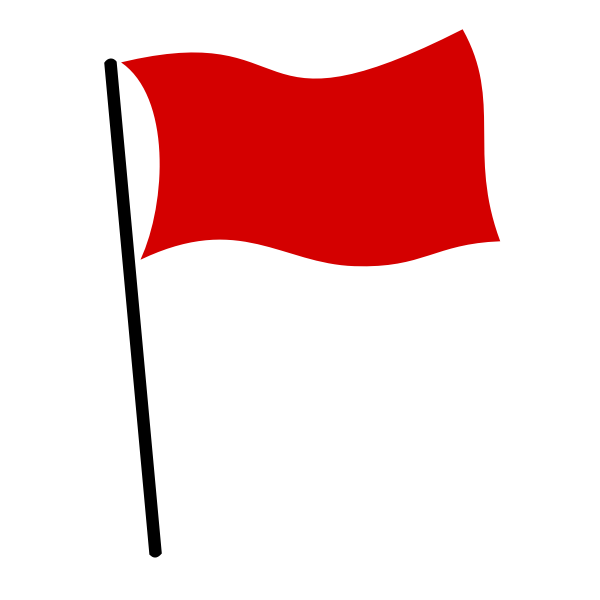 [Speaker Notes: Keep standard documents in central location where everyone can access.

Performance Report 
Submitted in format required by Charities services, completing all sections
Signed off by organisation
Audit Report attached if your organisation is required to be audited
Don’t submit any other documents i.e. minutes 

Rules
Make sure any rule changes have been signed off according to the rules of your organisation and then registered i.e If Incorporated Society and registered Charity. File changes first with Incorporated Societies through Companies Office. Once rule change has been approved file updated and approved rules with Charities. 


Support
Case Studies using Client Profiles or similar. Check with client and make sure information does not lead to person being able to be identified 
Letters of support for your service, a particular programme or project. i.e Letters of Support for a building project could be from individuals or other organisations who would use the new / renovated building 


Template Documents
Client Profile template for Case Study
Standard Details template
About Us Summary]
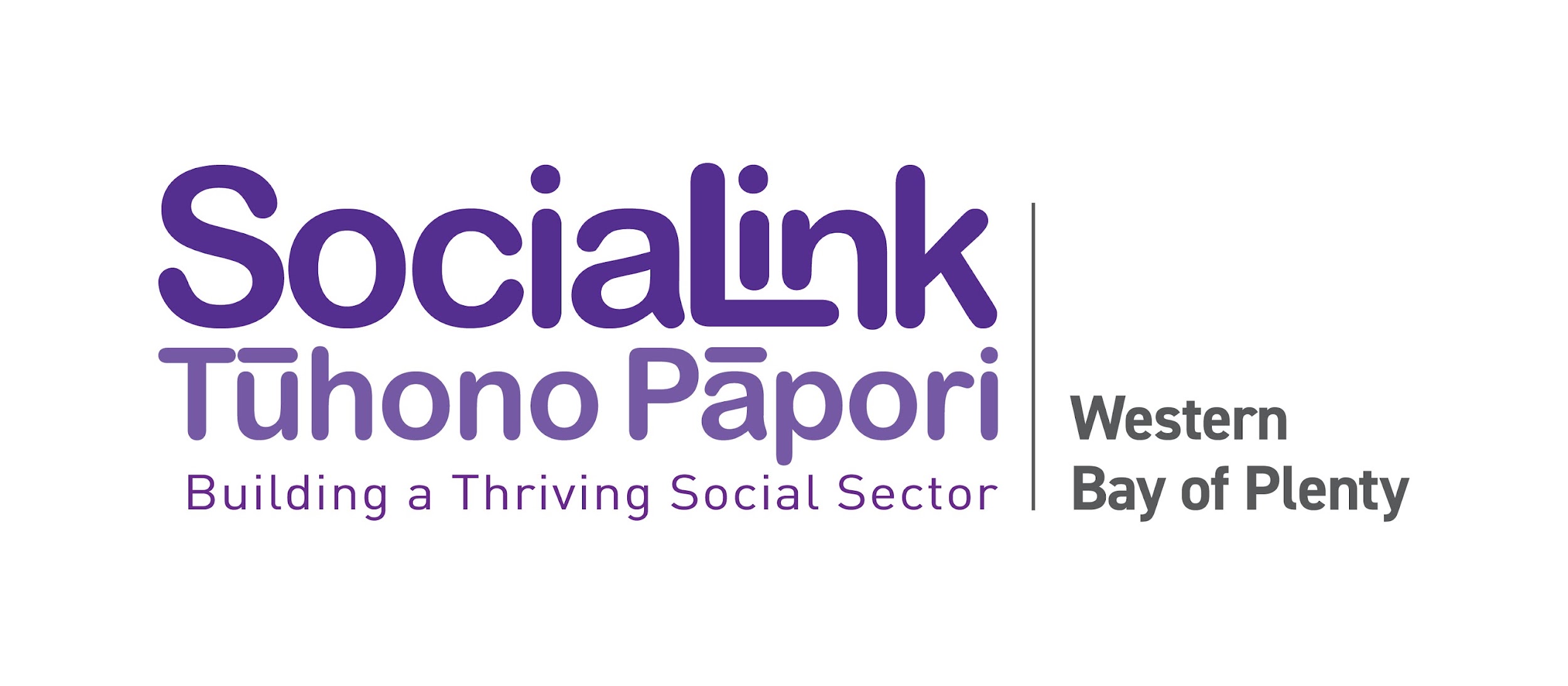 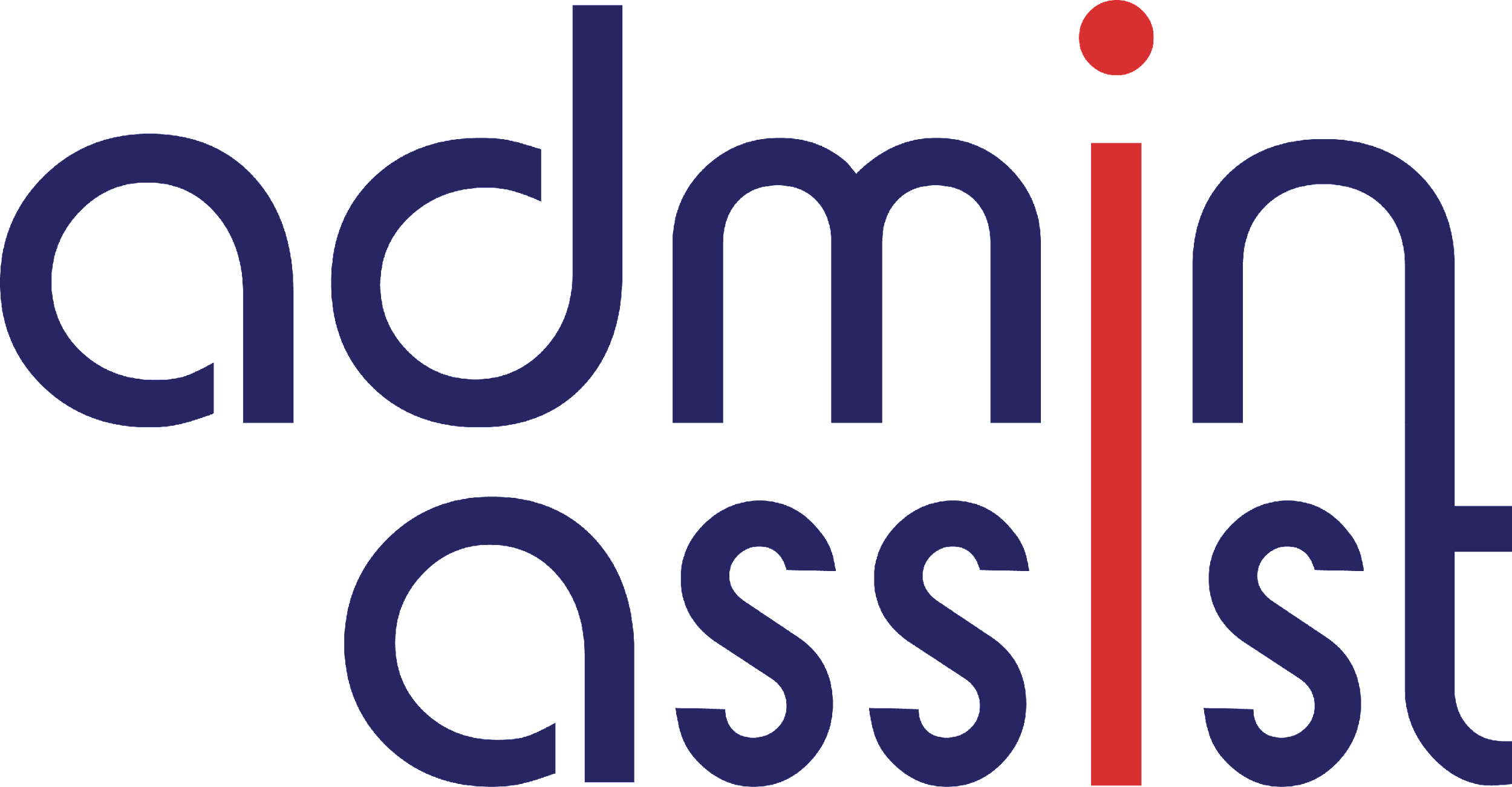 XERO - SHORT TERM CASHFLOW
Xero Dashboard - Business / Short-term cash flow
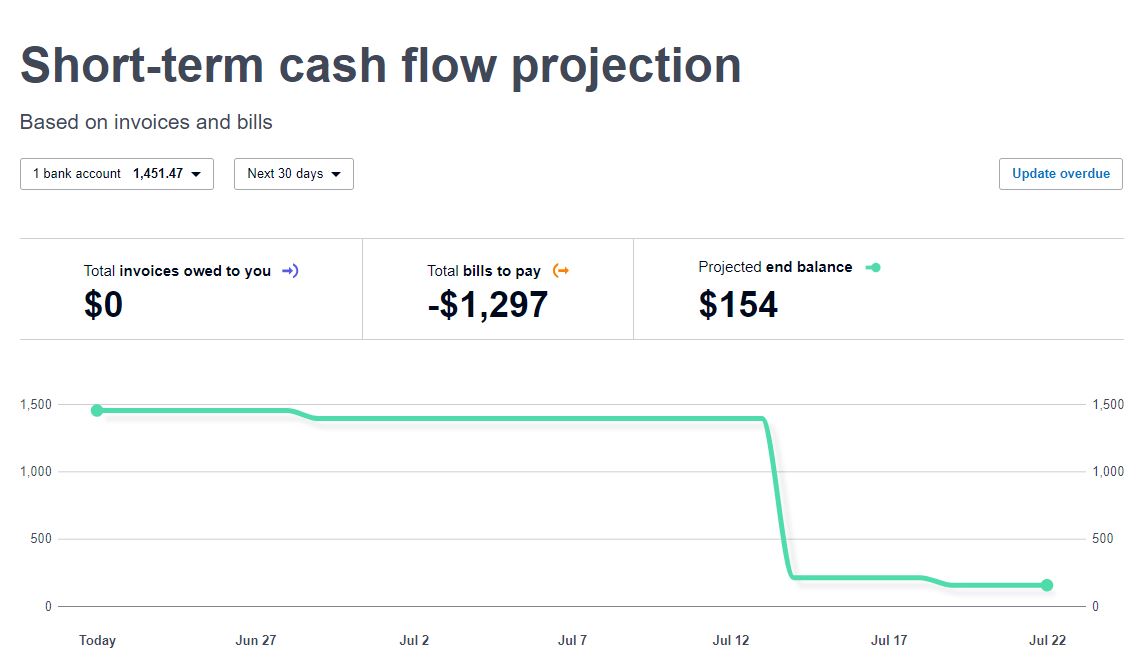 Ability to update expected income and expenses
Maximum projection period 30 days.

Additional periods available through Analytics Plus
[Speaker Notes: Keep standard documents in central location where everyone can access.

Performance Report 
Submitted in format required by Charities services, completing all sections
Signed off by organisation
Audit Report attached if your organisation is required to be audited
Don’t submit any other documents i.e. minutes 

Rules
Make sure any rule changes have been signed off according to the rules of your organisation and then registered i.e If Incorporated Society and registered Charity. File changes first with Incorporated Societies through Companies Office. Once rule change has been approved file updated and approved rules with Charities. 


Support
Case Studies using Client Profiles or similar. Check with client and make sure information does not lead to person being able to be identified 
Letters of support for your service, a particular programme or project. i.e Letters of Support for a building project could be from individuals or other organisations who would use the new / renovated building 


Template Documents
Client Profile template for Case Study
Standard Details template
About Us Summary]
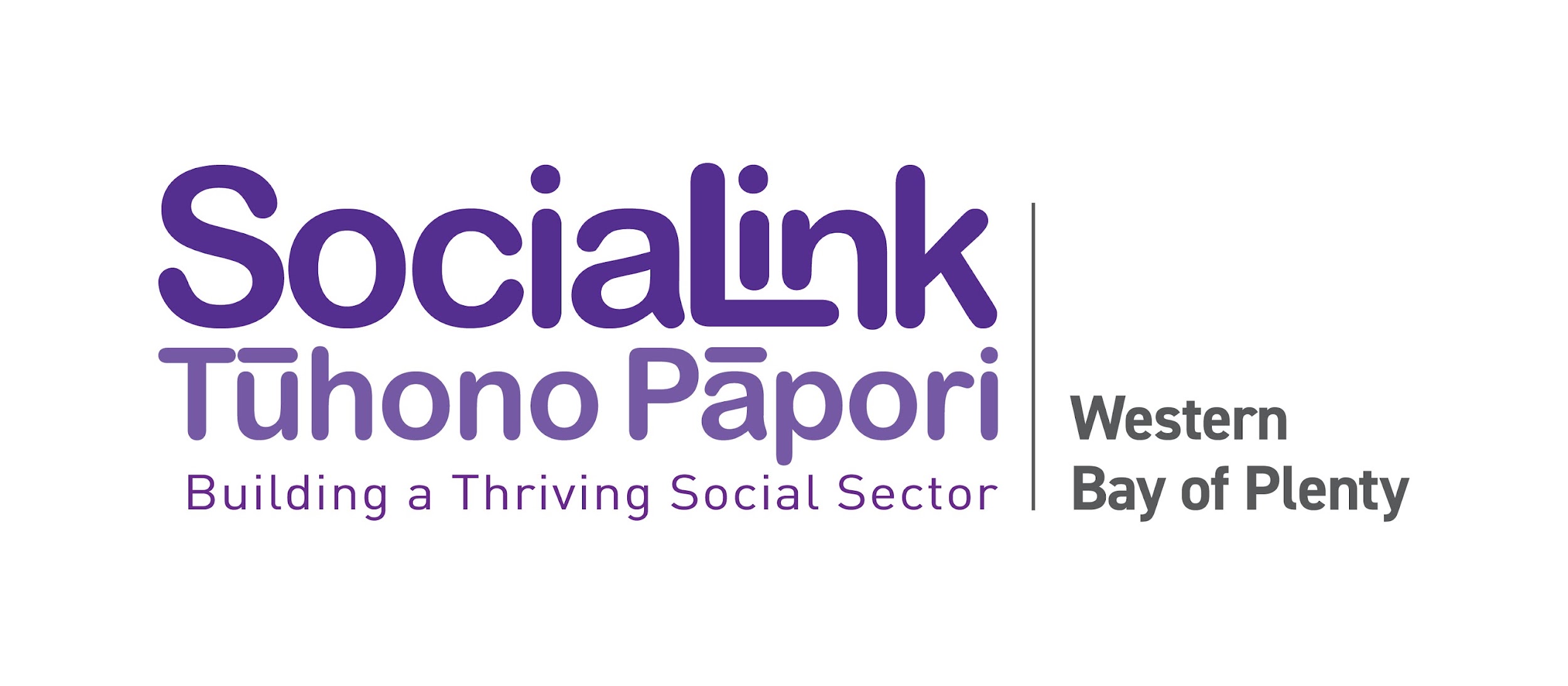 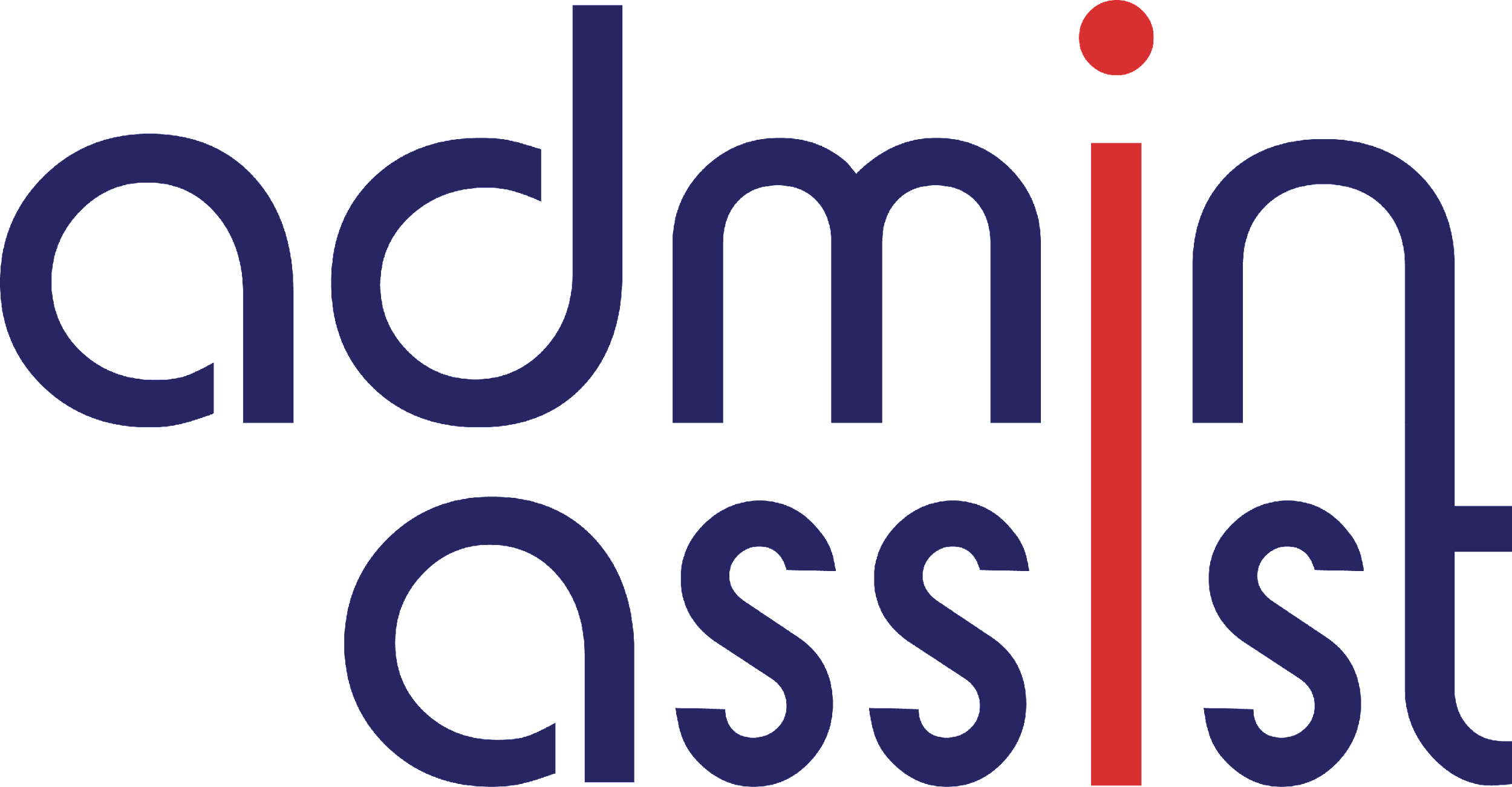 XERO - SHORT TERM CASHFLOW
Xero Dashboard - Business / Business Snapshot
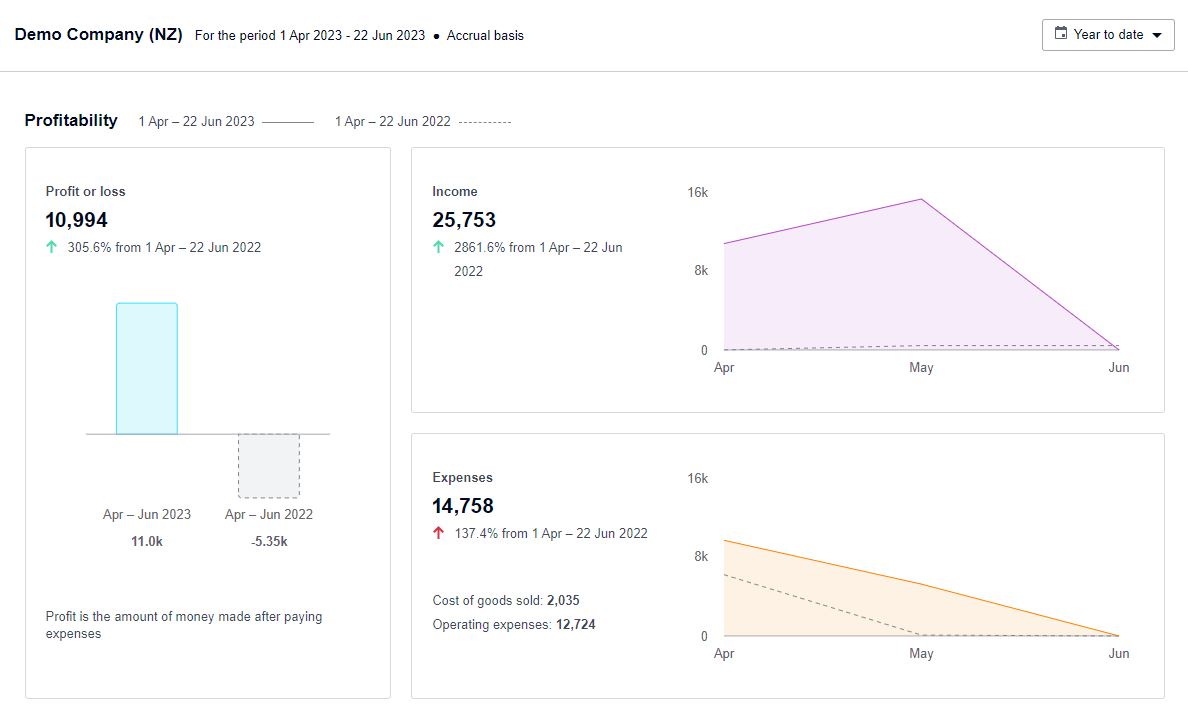 Select period to view
[Speaker Notes: Keep standard documents in central location where everyone can access.

Performance Report 
Submitted in format required by Charities services, completing all sections
Signed off by organisation
Audit Report attached if your organisation is required to be audited
Don’t submit any other documents i.e. minutes 

Rules
Make sure any rule changes have been signed off according to the rules of your organisation and then registered i.e If Incorporated Society and registered Charity. File changes first with Incorporated Societies through Companies Office. Once rule change has been approved file updated and approved rules with Charities. 


Support
Case Studies using Client Profiles or similar. Check with client and make sure information does not lead to person being able to be identified 
Letters of support for your service, a particular programme or project. i.e Letters of Support for a building project could be from individuals or other organisations who would use the new / renovated building 


Template Documents
Client Profile template for Case Study
Standard Details template
About Us Summary]
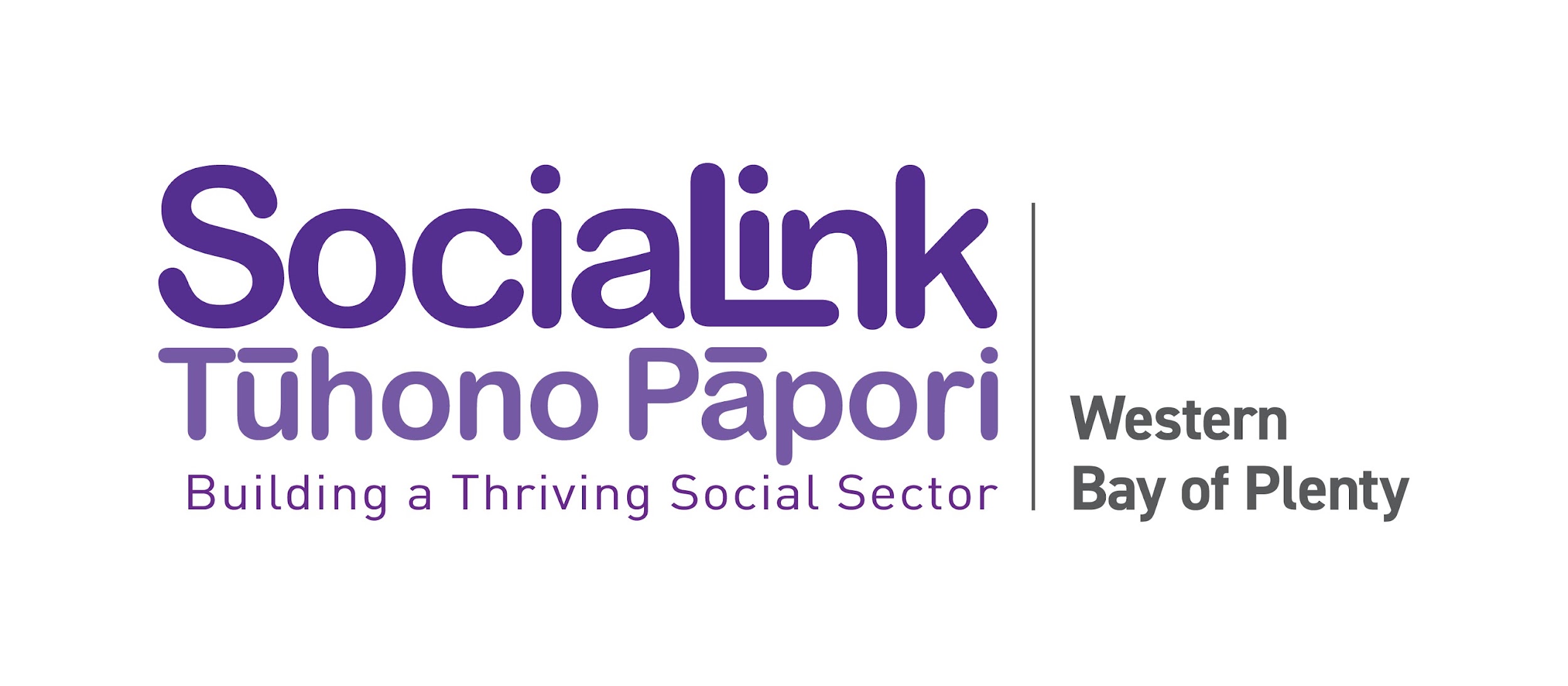 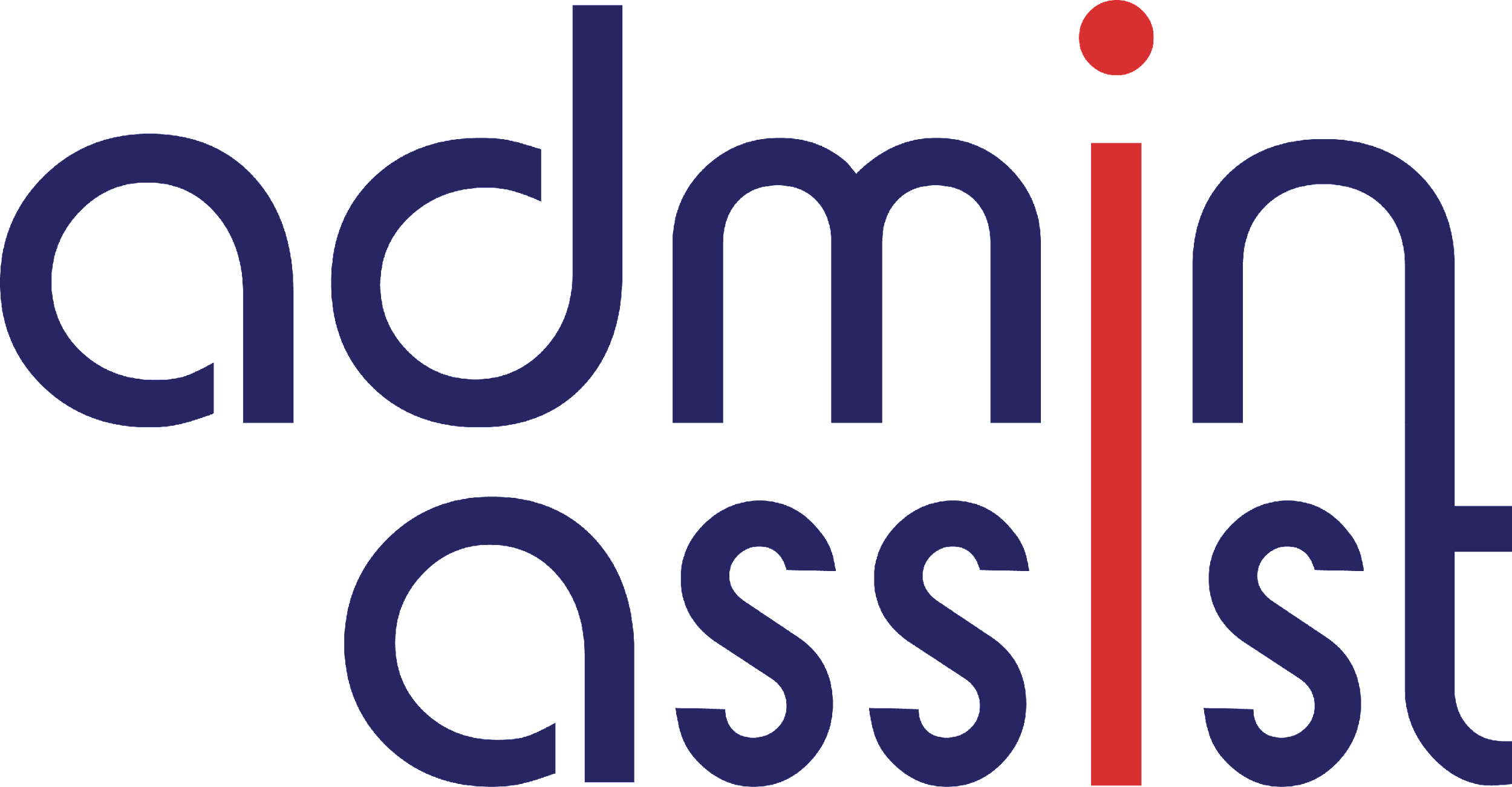 XERO - SHORT TERM CASHFLOW
Xero Dashboard - Business / Business Snapshot
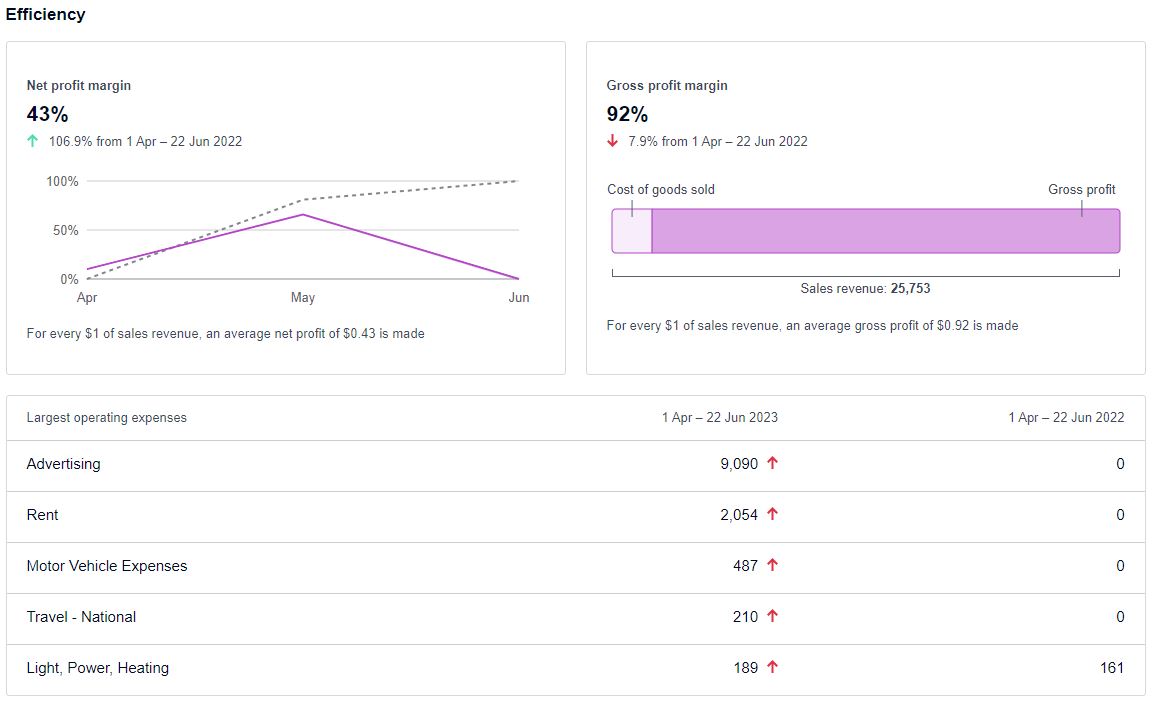 Largest Operating Expenses

Current Year 

Prior Year
[Speaker Notes: Keep standard documents in central location where everyone can access.

Performance Report 
Submitted in format required by Charities services, completing all sections
Signed off by organisation
Audit Report attached if your organisation is required to be audited
Don’t submit any other documents i.e. minutes 

Rules
Make sure any rule changes have been signed off according to the rules of your organisation and then registered i.e If Incorporated Society and registered Charity. File changes first with Incorporated Societies through Companies Office. Once rule change has been approved file updated and approved rules with Charities. 


Support
Case Studies using Client Profiles or similar. Check with client and make sure information does not lead to person being able to be identified 
Letters of support for your service, a particular programme or project. i.e Letters of Support for a building project could be from individuals or other organisations who would use the new / renovated building 


Template Documents
Client Profile template for Case Study
Standard Details template
About Us Summary]
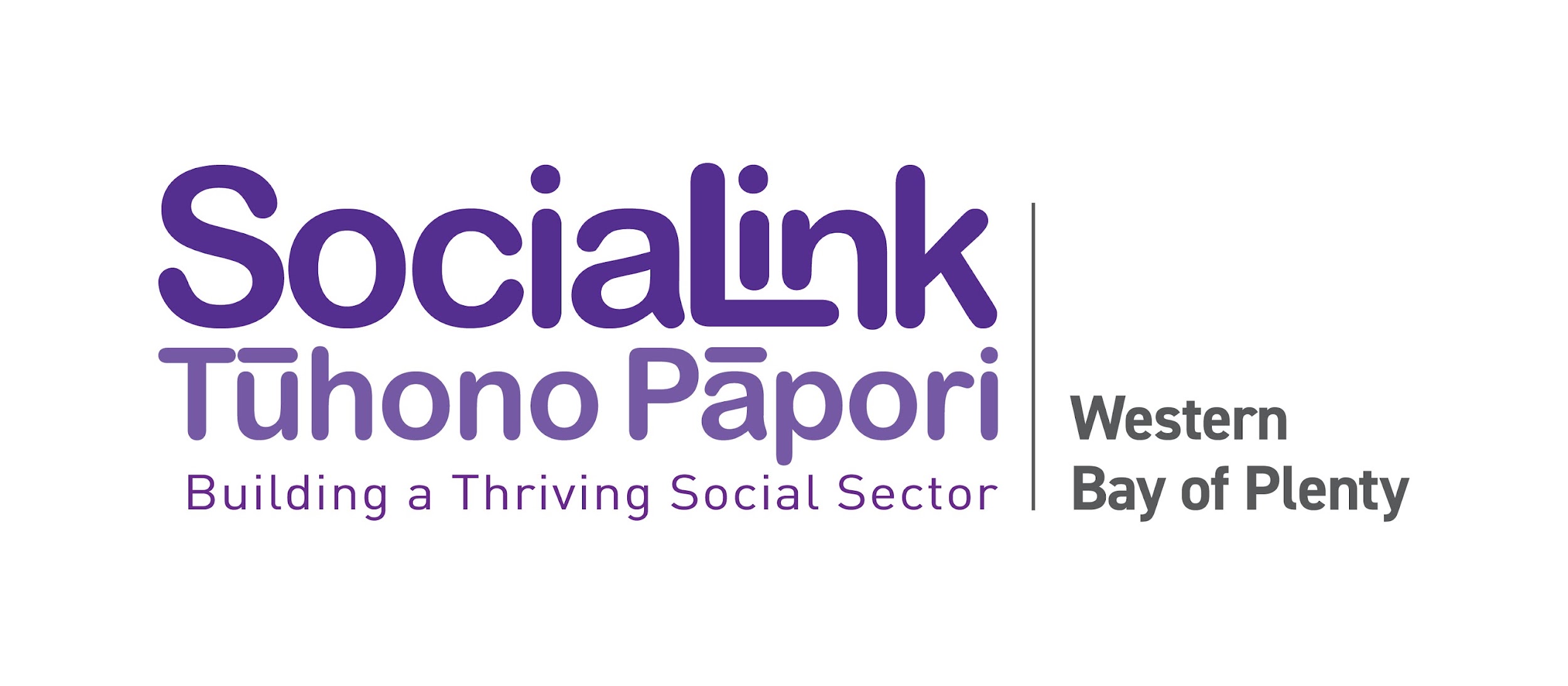 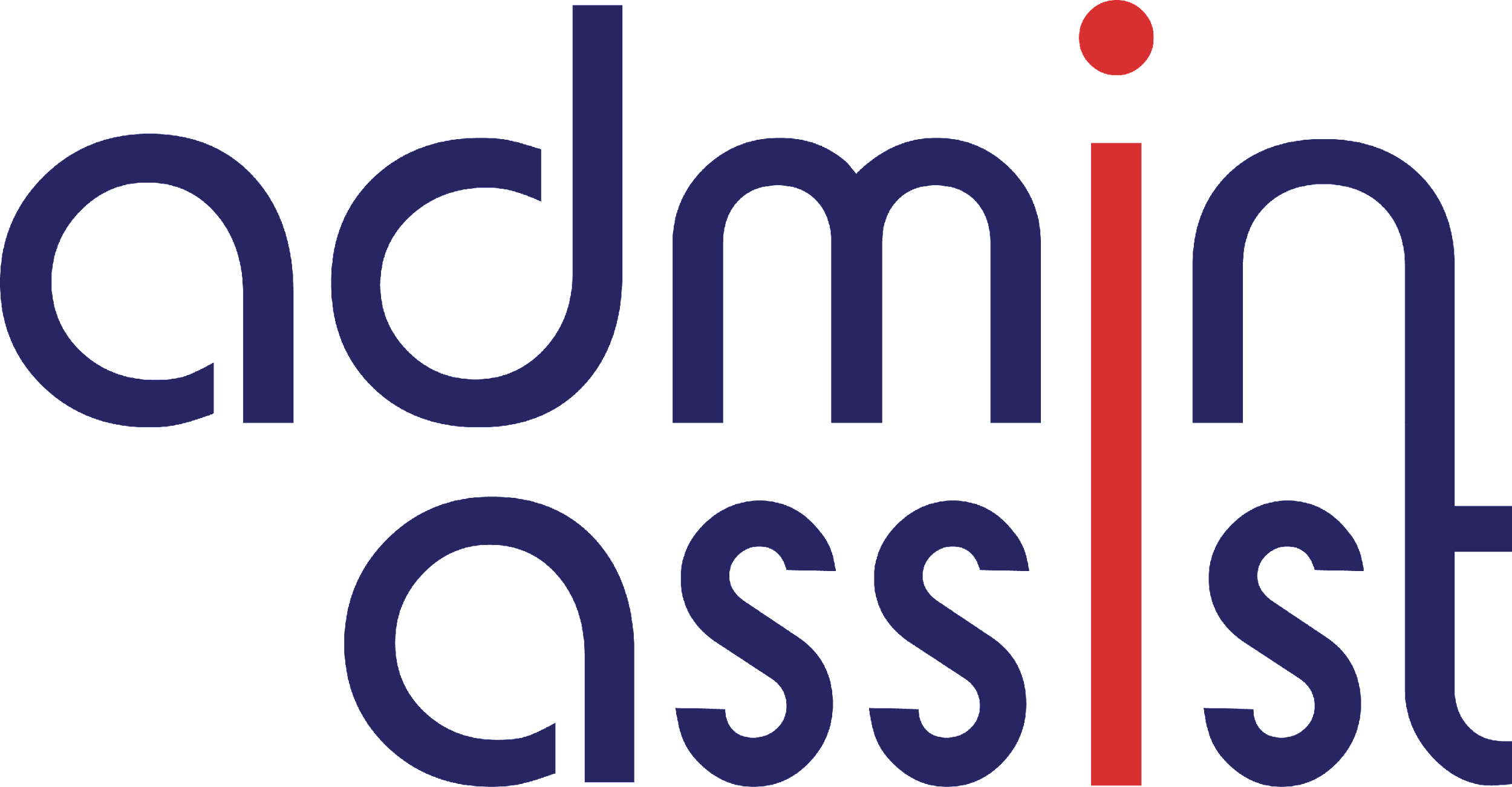 XERO - NEW REPORTS
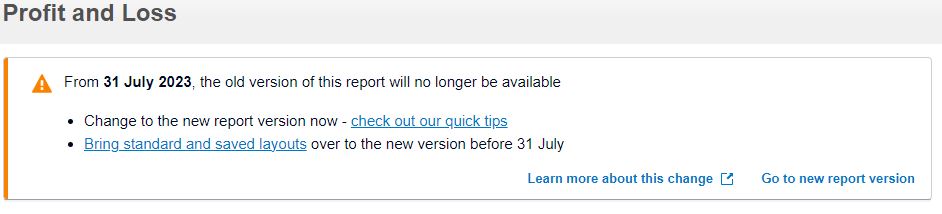 [Speaker Notes: Keep standard documents in central location where everyone can access.

Performance Report 
Submitted in format required by Charities services, completing all sections
Signed off by organisation
Audit Report attached if your organisation is required to be audited
Don’t submit any other documents i.e. minutes 

Rules
Make sure any rule changes have been signed off according to the rules of your organisation and then registered i.e If Incorporated Society and registered Charity. File changes first with Incorporated Societies through Companies Office. Once rule change has been approved file updated and approved rules with Charities. 


Support
Case Studies using Client Profiles or similar. Check with client and make sure information does not lead to person being able to be identified 
Letters of support for your service, a particular programme or project. i.e Letters of Support for a building project could be from individuals or other organisations who would use the new / renovated building 


Template Documents
Client Profile template for Case Study
Standard Details template
About Us Summary]
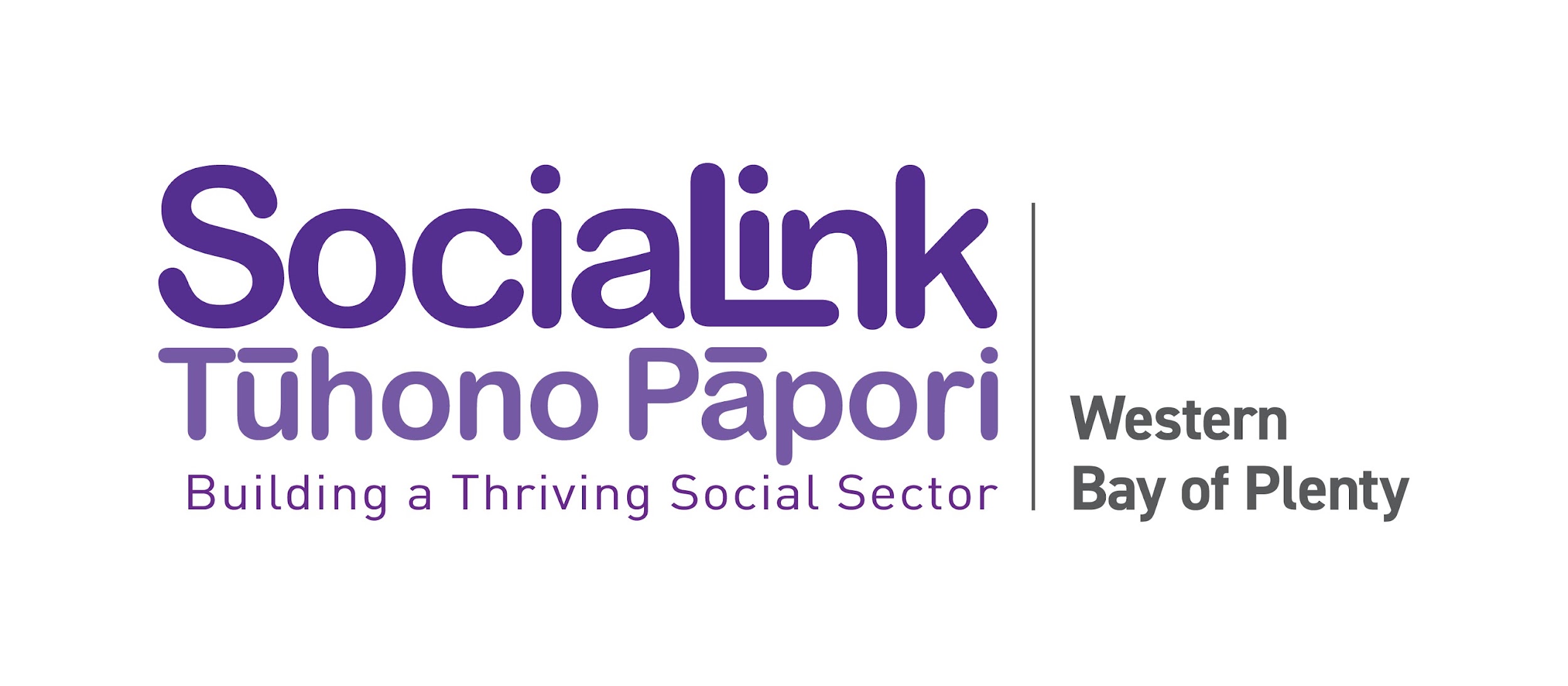 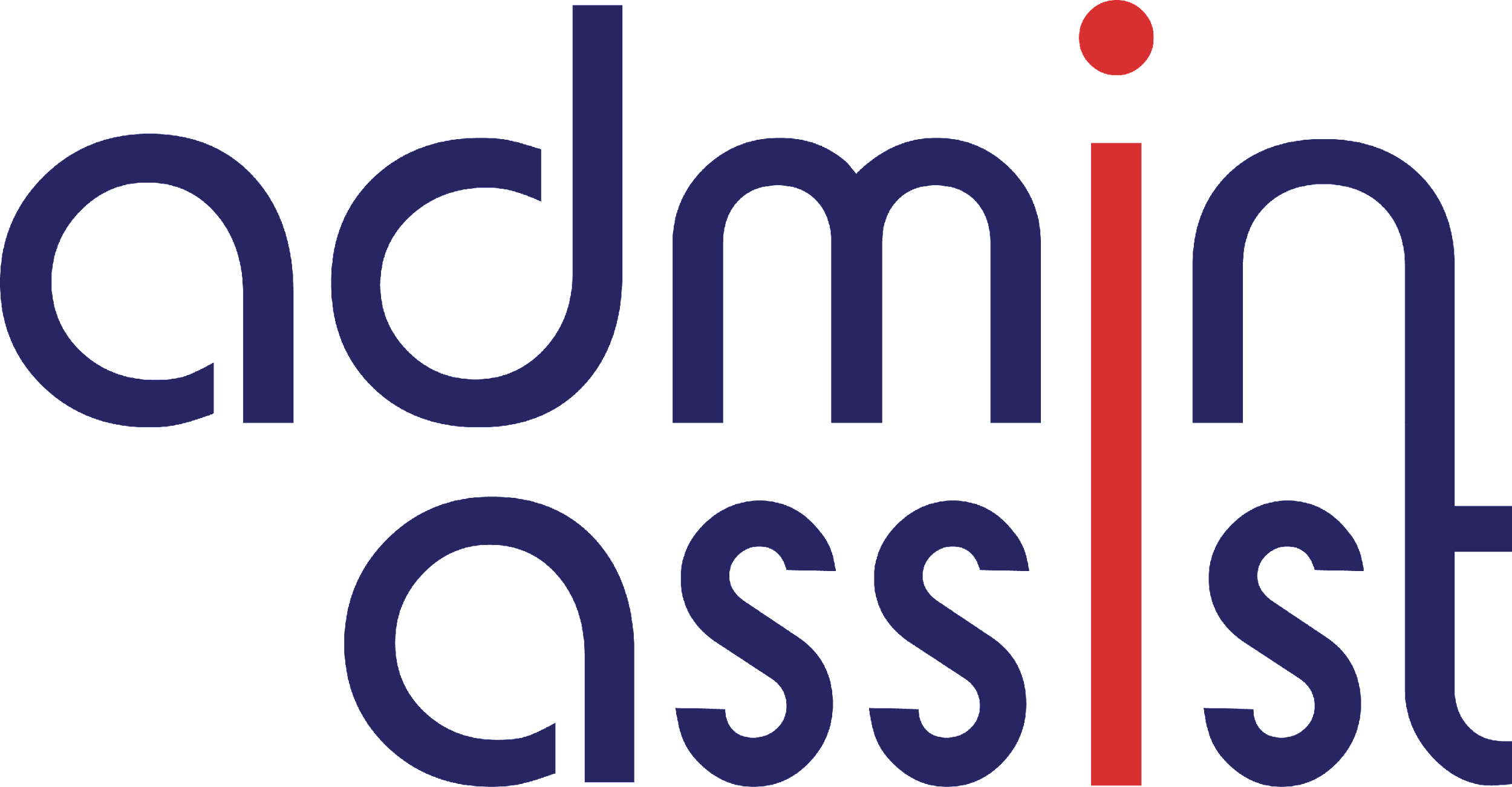 USEFUL SITES
Baker Tilly Staples Rodway
https://bakertillysr.nz/locations/tauranga/ 

Business.govt.nz
How to Read Financial Statements
www.business.govt.nz/business-performance/strategic-finance/how-to-read-financial-statements/

CommunityNet Aotearoa
How to Read Financial Statements 
https://community.net.nz/resources/nz-navigator-trust/how-to-read-financial-statements/

Xero
What is a Financial Statement
https://www.xero.com/nz/glossary/financial-statement/
[Speaker Notes: Keep standard documents in central location where everyone can access.

Performance Report 
Submitted in format required by Charities services, completing all sections
Signed off by organisation
Audit Report attached if your organisation is required to be audited
Don’t submit any other documents i.e. minutes 

Rules
Make sure any rule changes have been signed off according to the rules of your organisation and then registered i.e If Incorporated Society and registered Charity. File changes first with Incorporated Societies through Companies Office. Once rule change has been approved file updated and approved rules with Charities. 


Support
Case Studies using Client Profiles or similar. Check with client and make sure information does not lead to person being able to be identified 
Letters of support for your service, a particular programme or project. i.e Letters of Support for a building project could be from individuals or other organisations who would use the new / renovated building 


Template Documents
Client Profile template for Case Study
Standard Details template
About Us Summary]
NEXT WORKSHOPS
GST & Payroll
25 AugustAnnual Financial Statements22 September
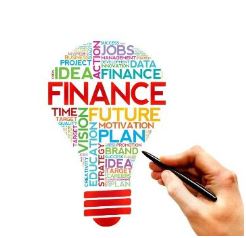 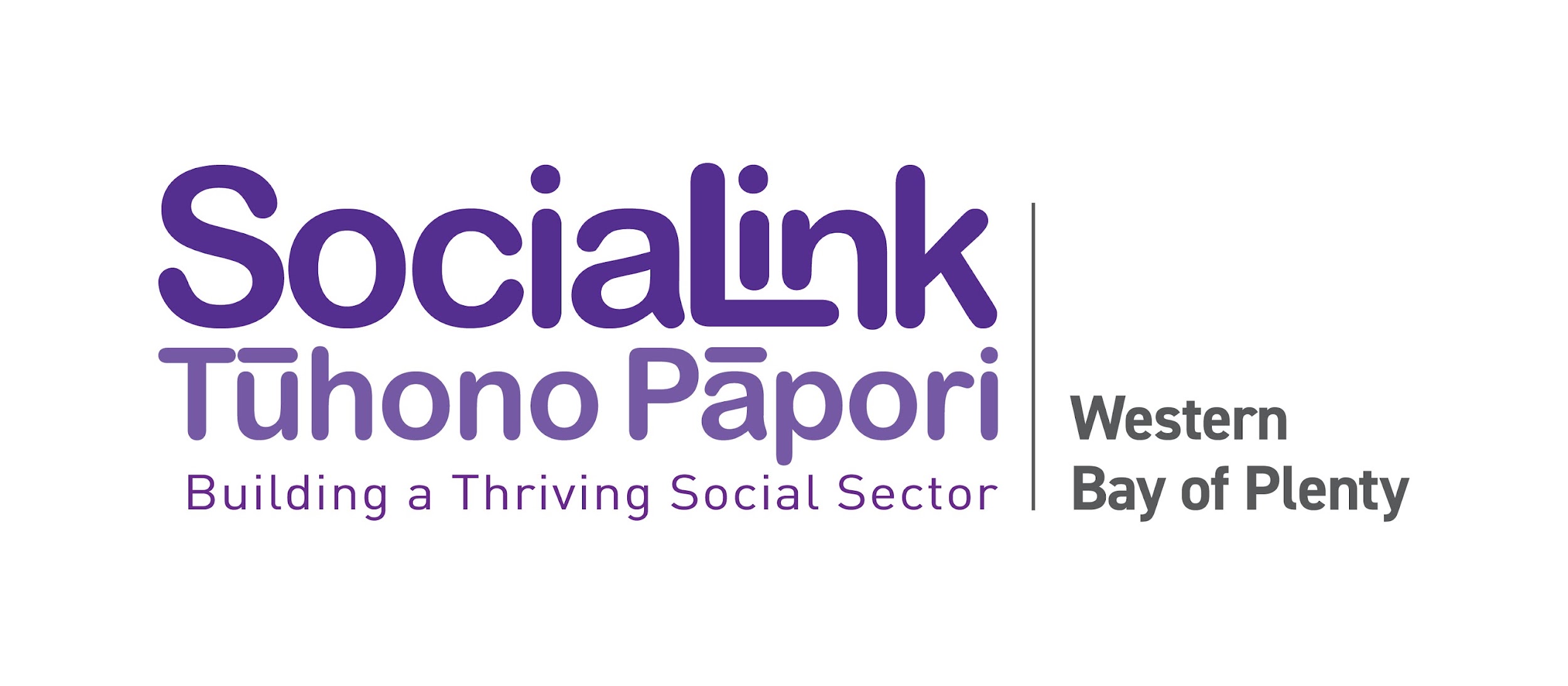 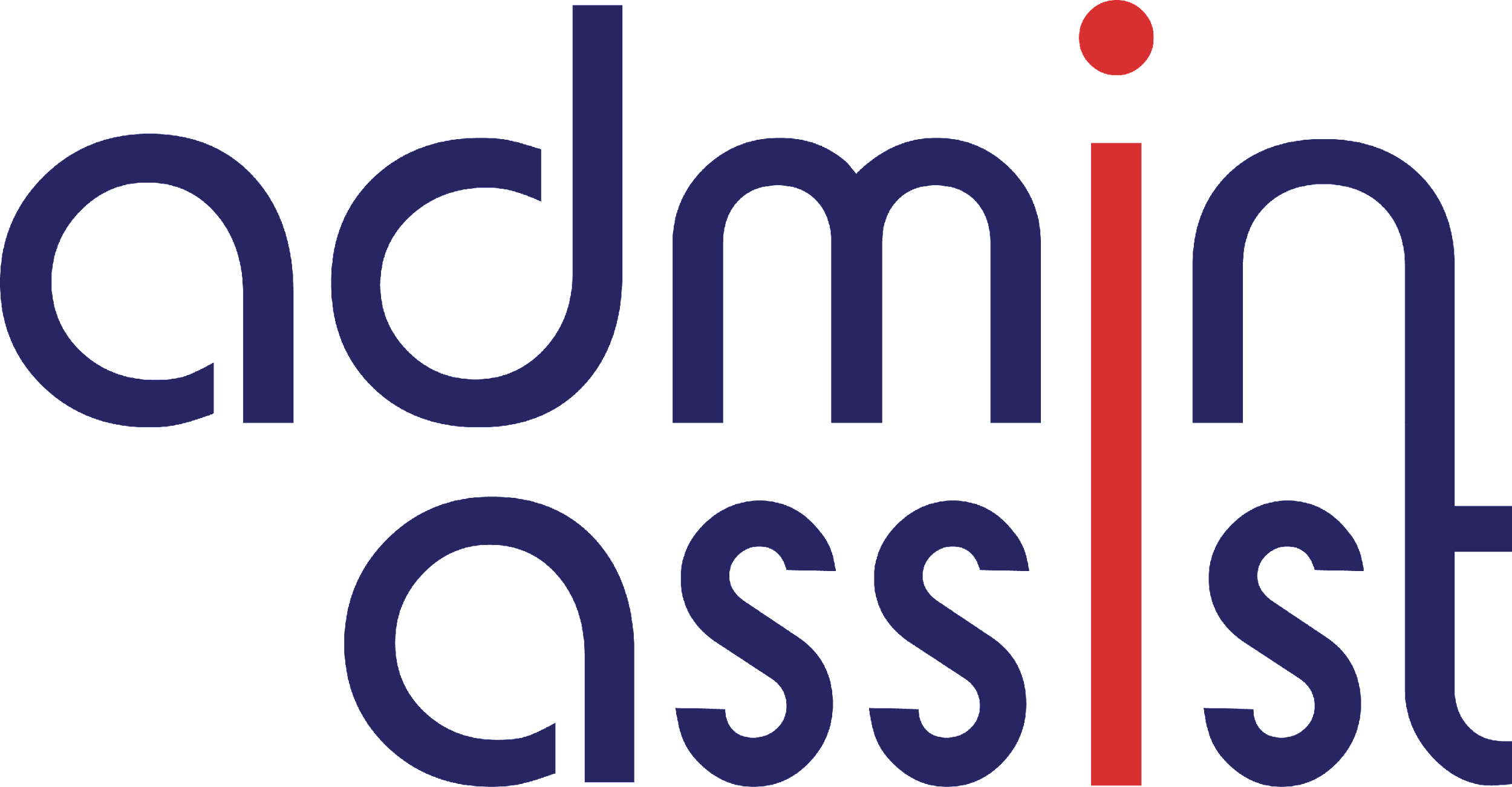